READING IS NOT A WASTE OF TIME
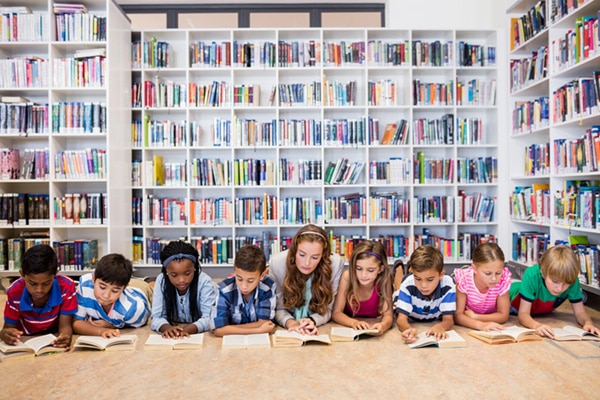 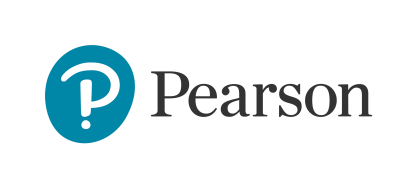 by Judita Tóthová
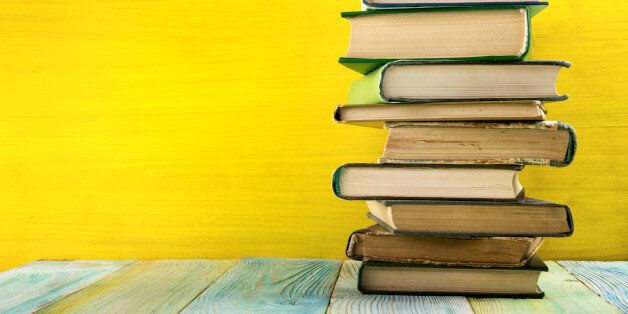 reading for pleasure 

reading comprehension strategies

reading comprehension activities
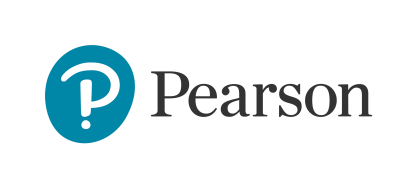 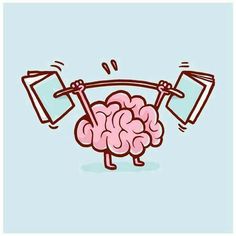 “Reading is to the mind what exercise is to the body.“

                                                                                                                                                (Joseph Addison)
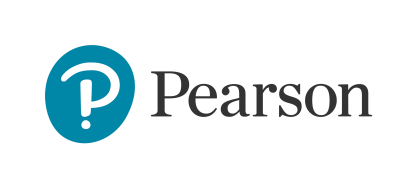 1/“There is no ? as loyal as a book.”    (Ernest Hemingway)

2/“Books are a uniquely portable ?. ”  (Stephen King) 

3/“Reading should not be presented to children as a duty.
      It should be offered as a ?.                       (Kate DiCamillo)
friend
magic
gift
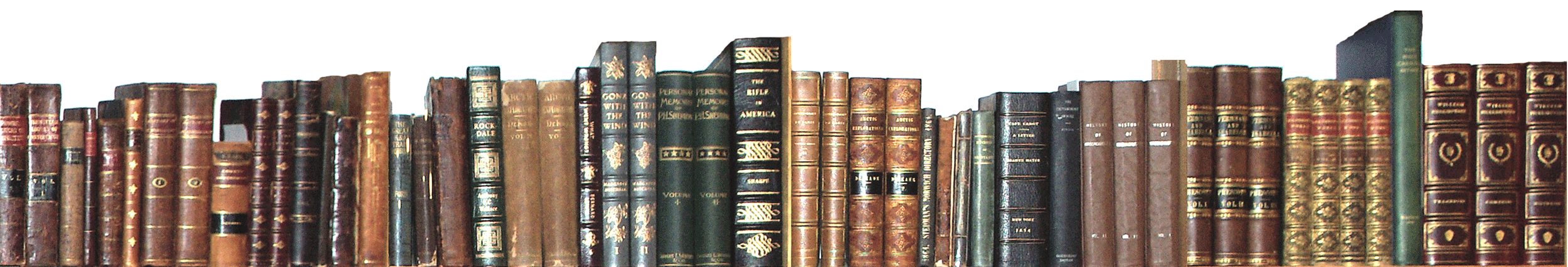 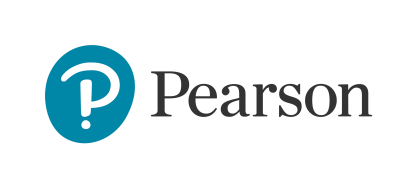 Reading is my superpower.
My workout is reading in bed until my arms hurt.
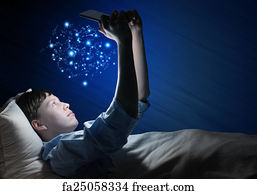 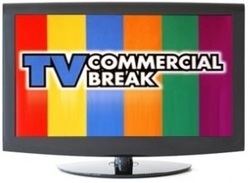 I love reading because I don´t have to wait
for the commercials to be over to find out
what happens.
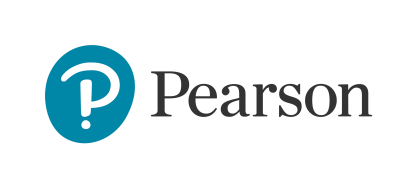 Reading is boring!
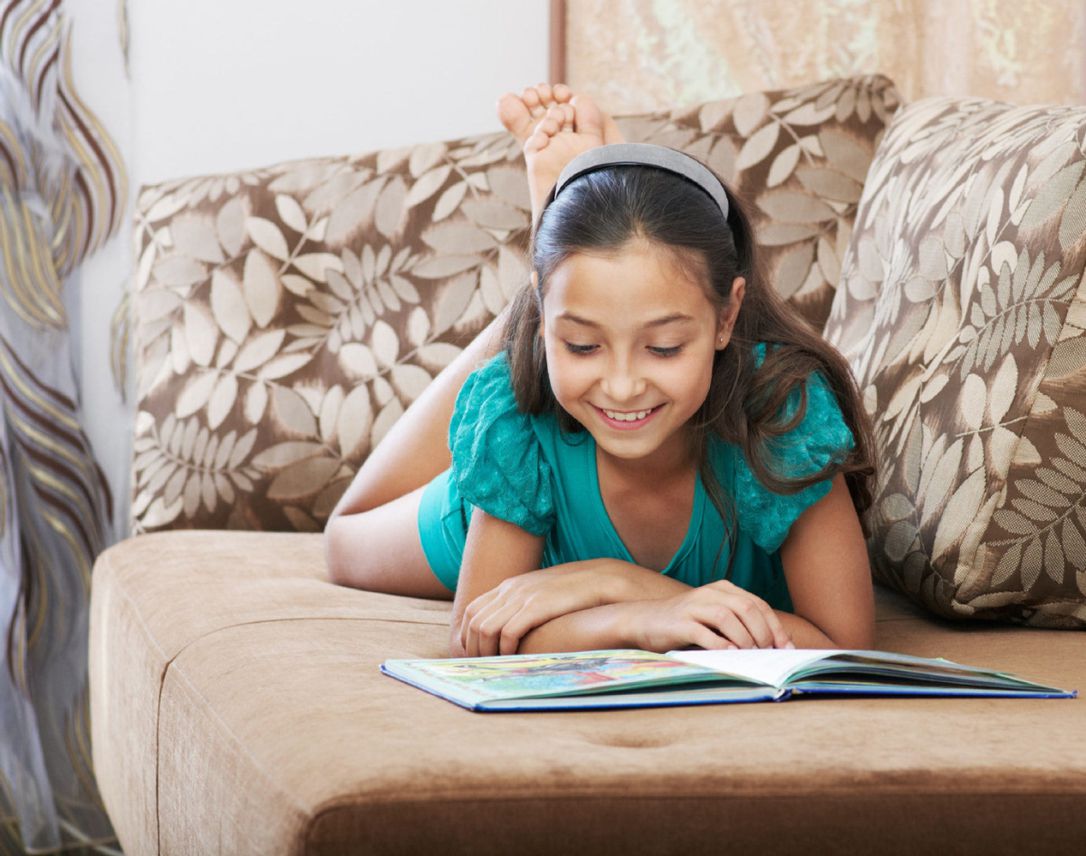 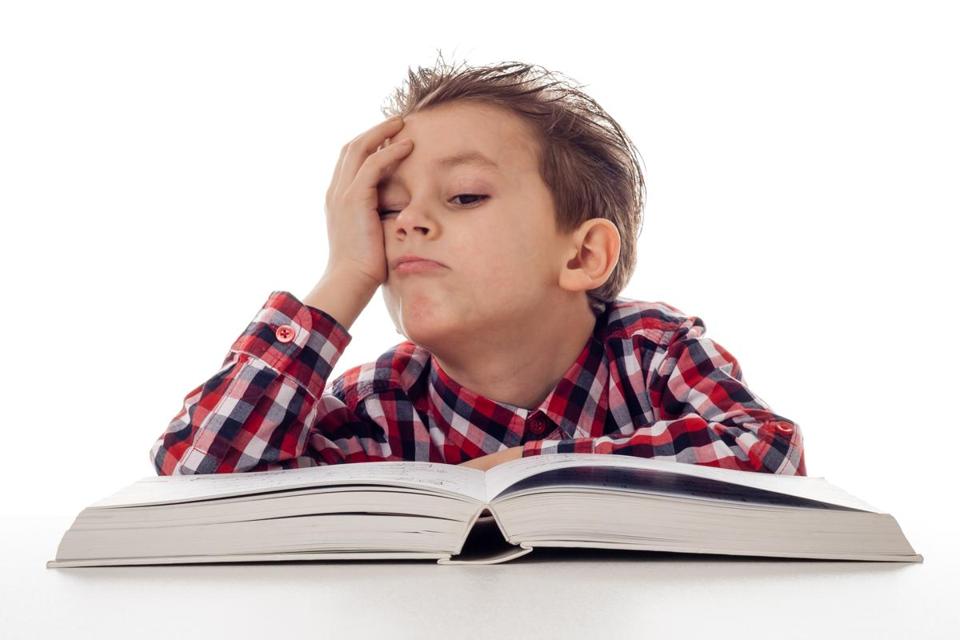 Reading is wonderful!
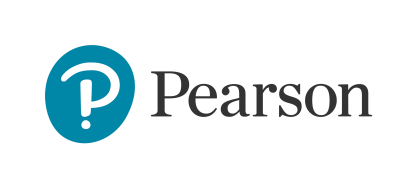 Be a reading model for students
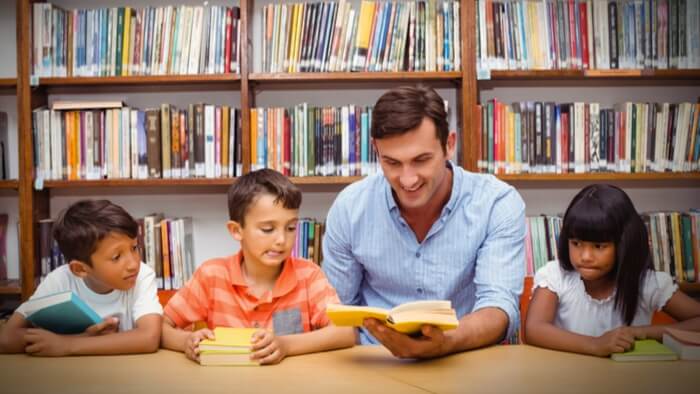 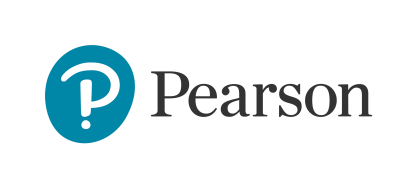 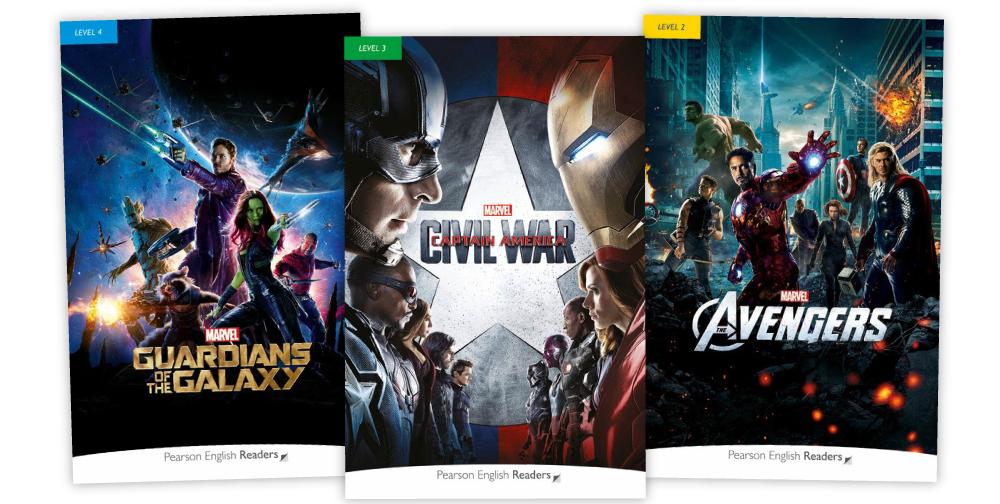 Reading wall
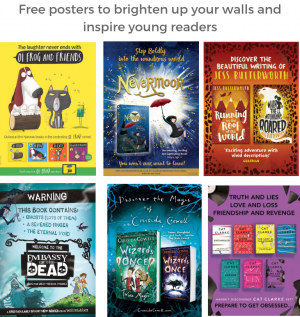 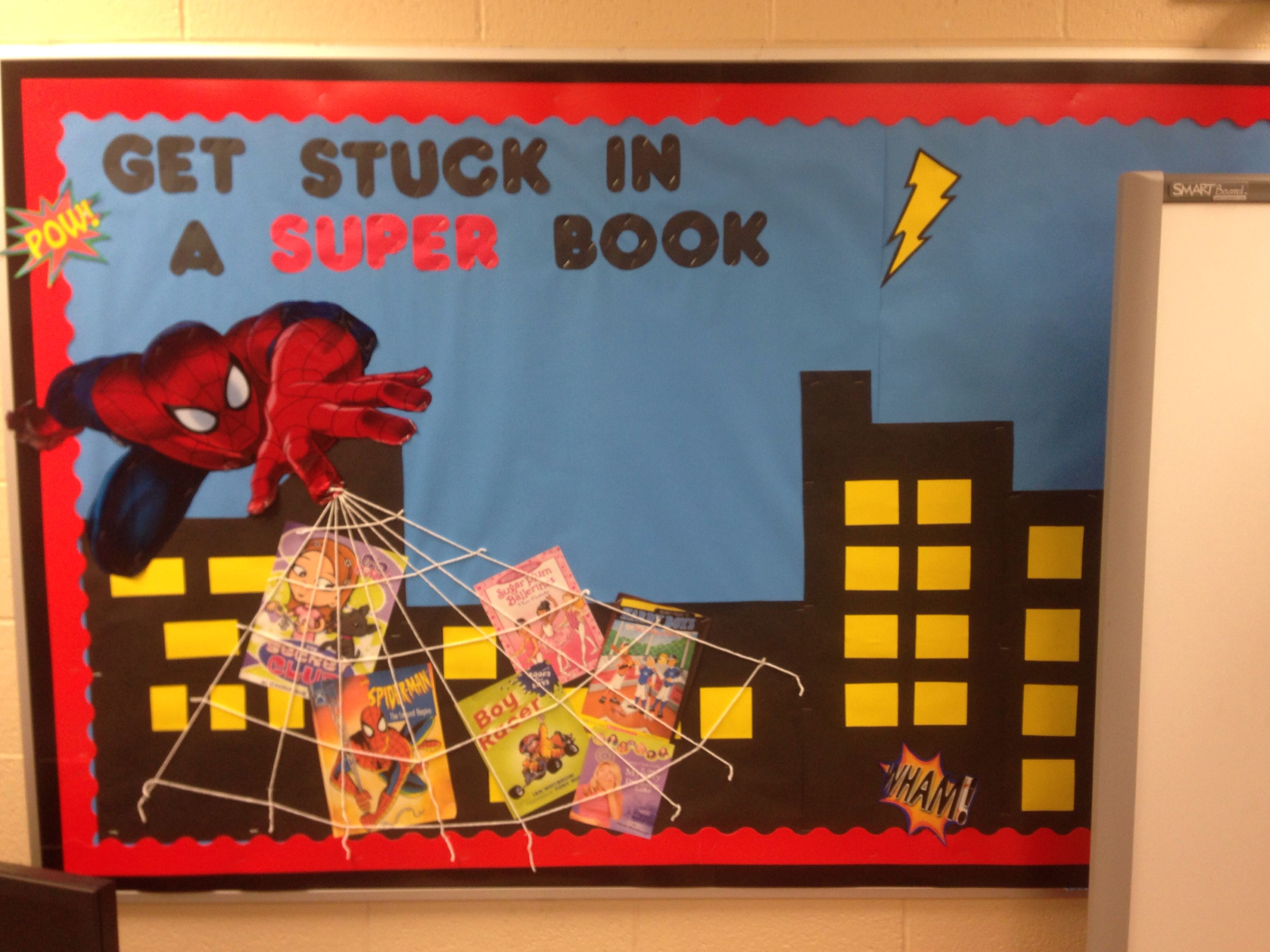 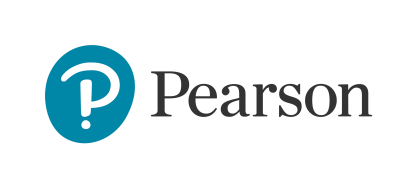 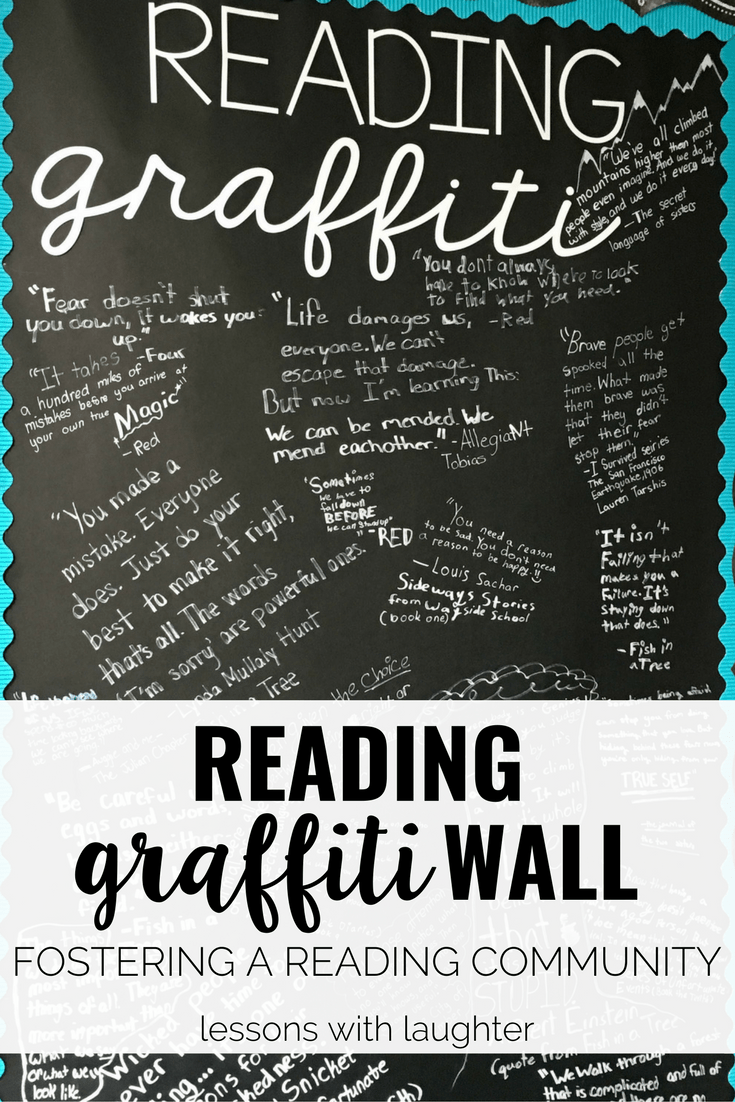 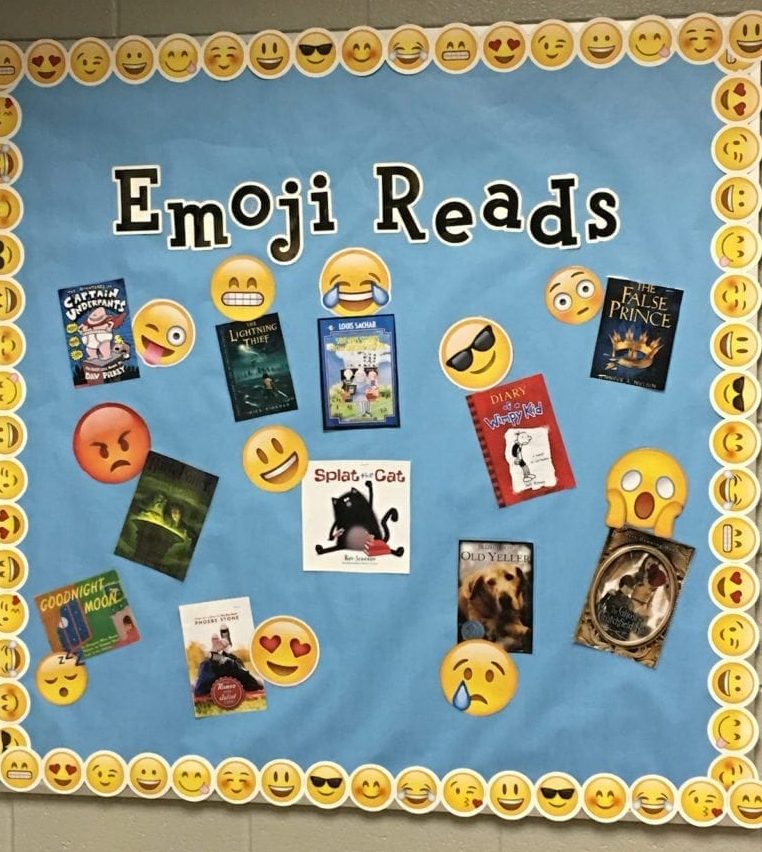 Reading wall
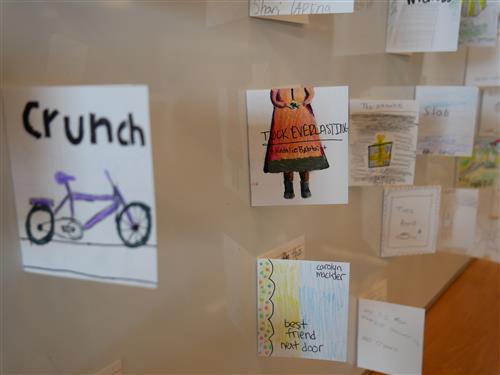 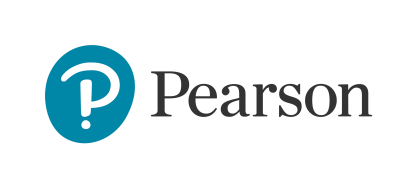 bring stories to life 

model correct pronunciation and intonation 

provide additional listening practice

highlight characters´ feeling, humour 

help struggling readers

are useful for students with learning disabilities
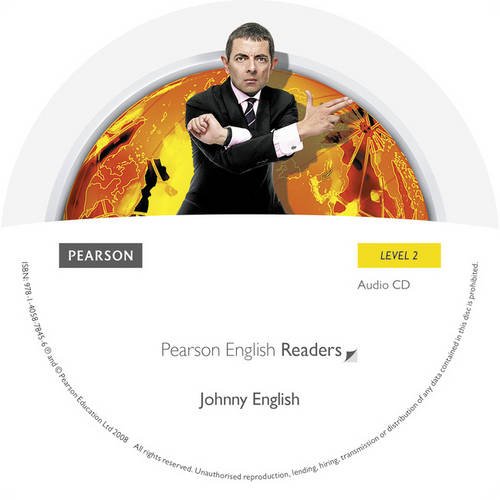 Audio  CD
Audiobooks
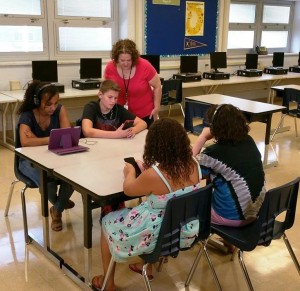 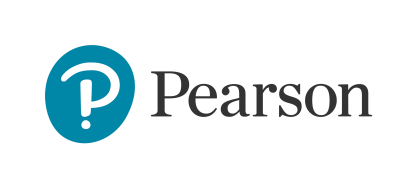 Think outside the box
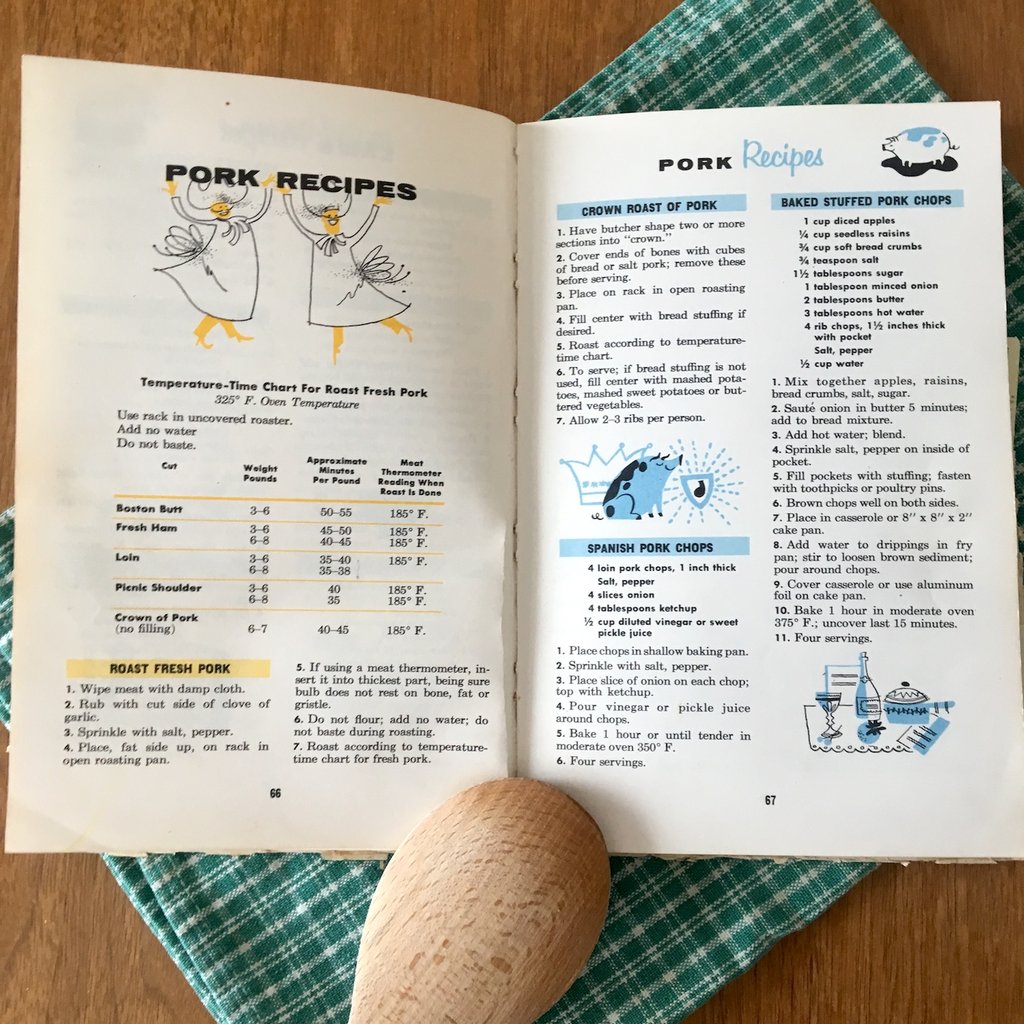 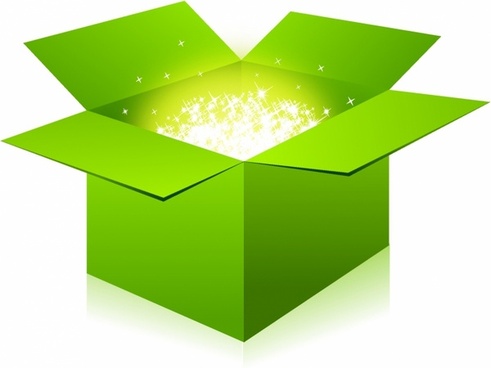 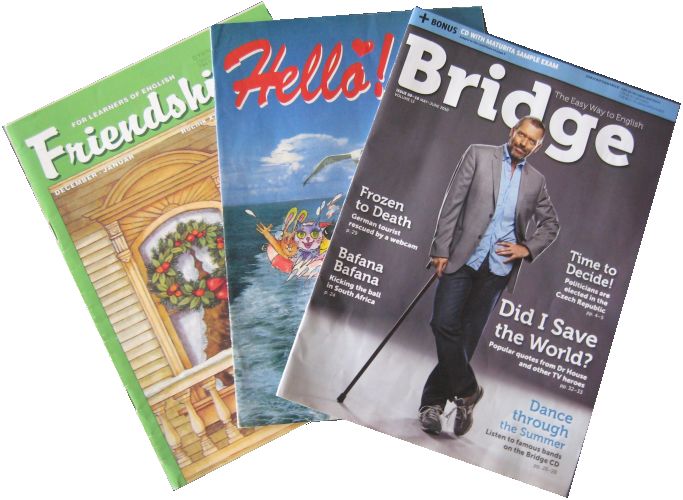 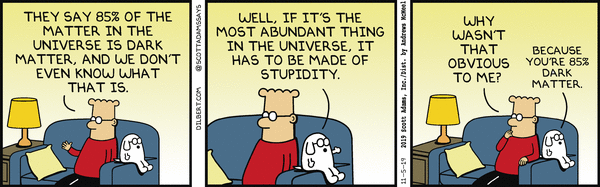 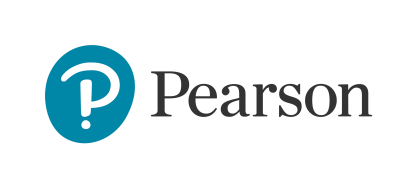 comprehension

decoding the content
connection between the text and knowledge
interpretation 
questioning
expressing feelings, opinions
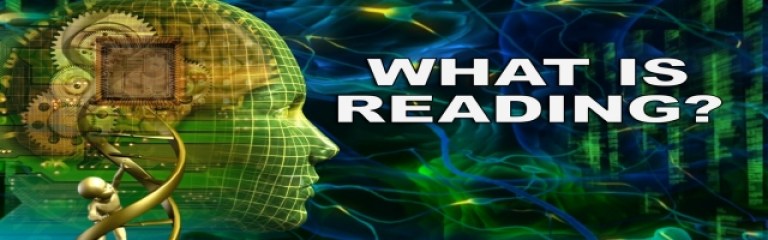 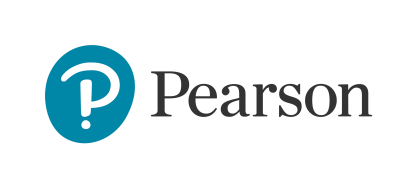 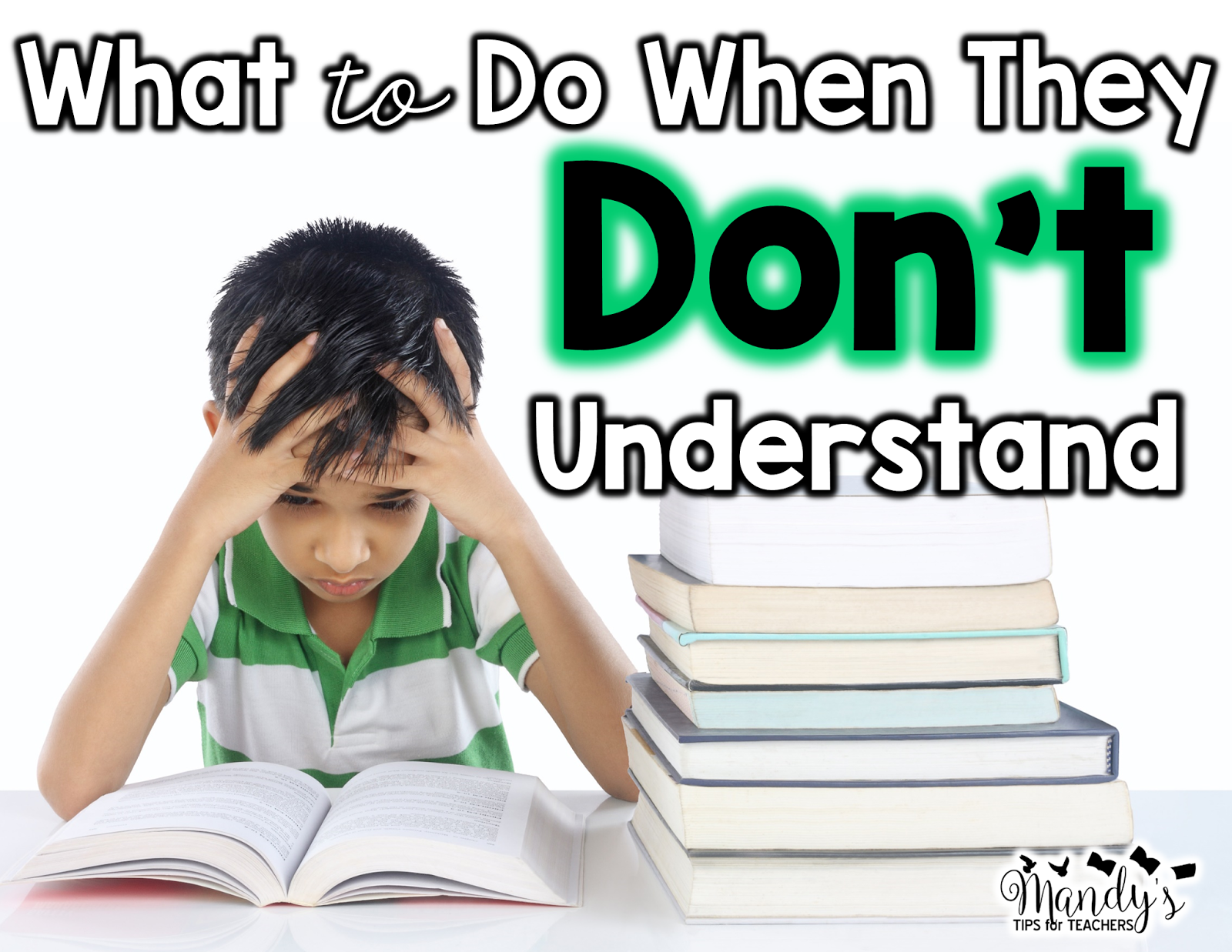 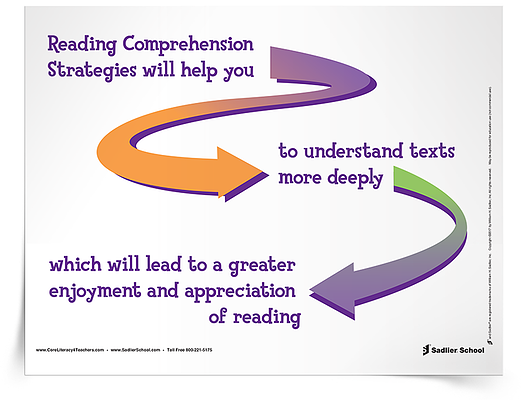 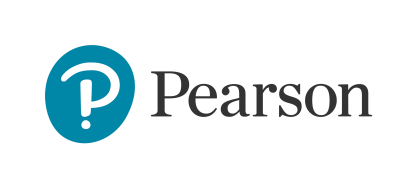 Reading comprehension strategies
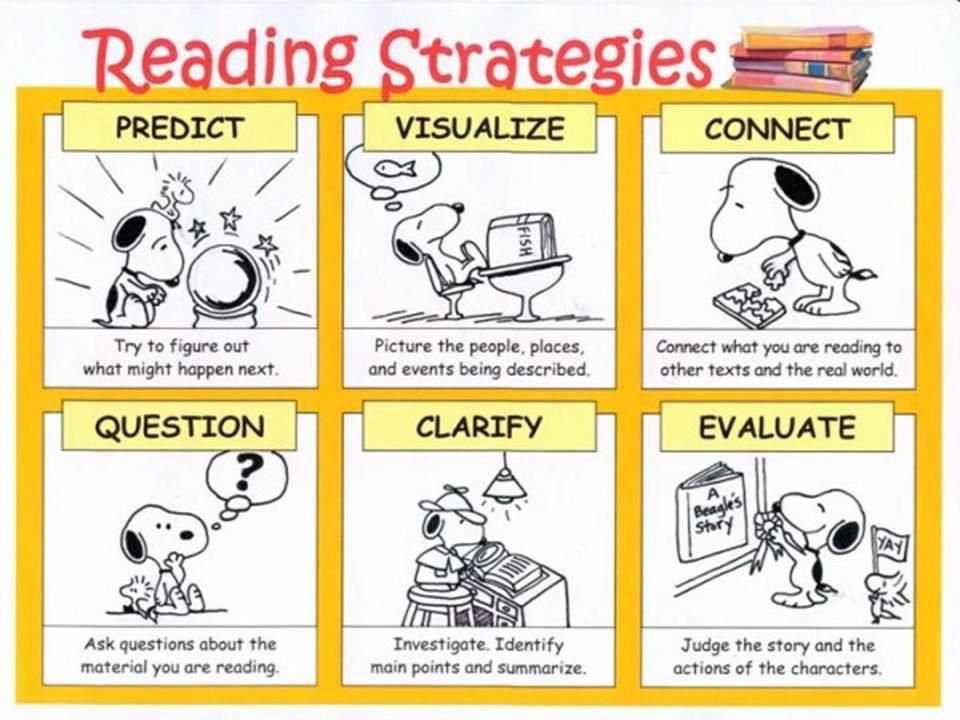 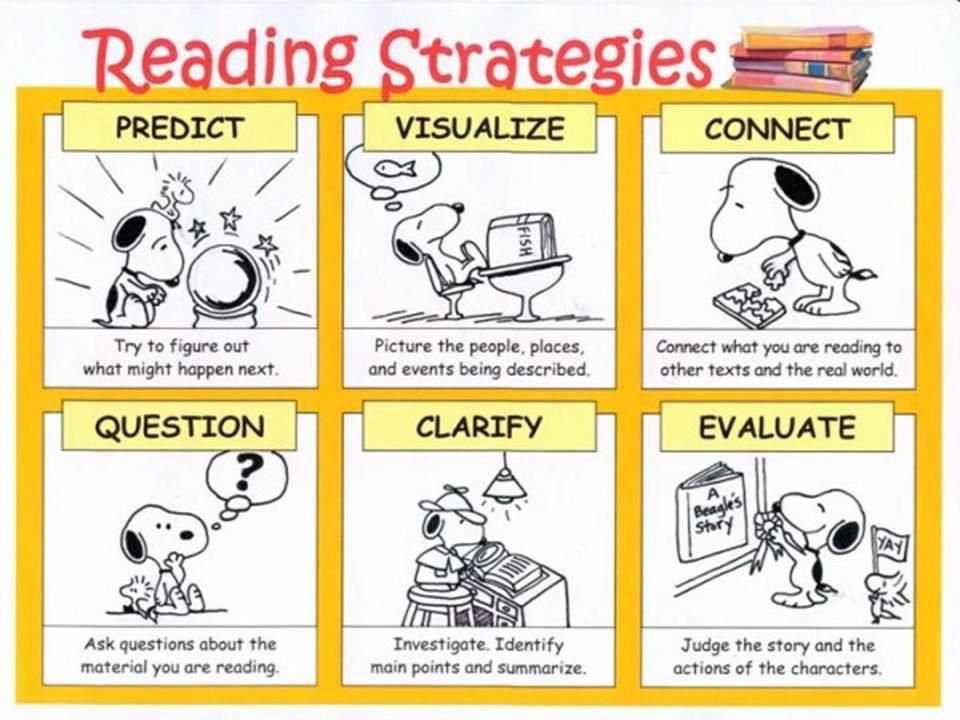 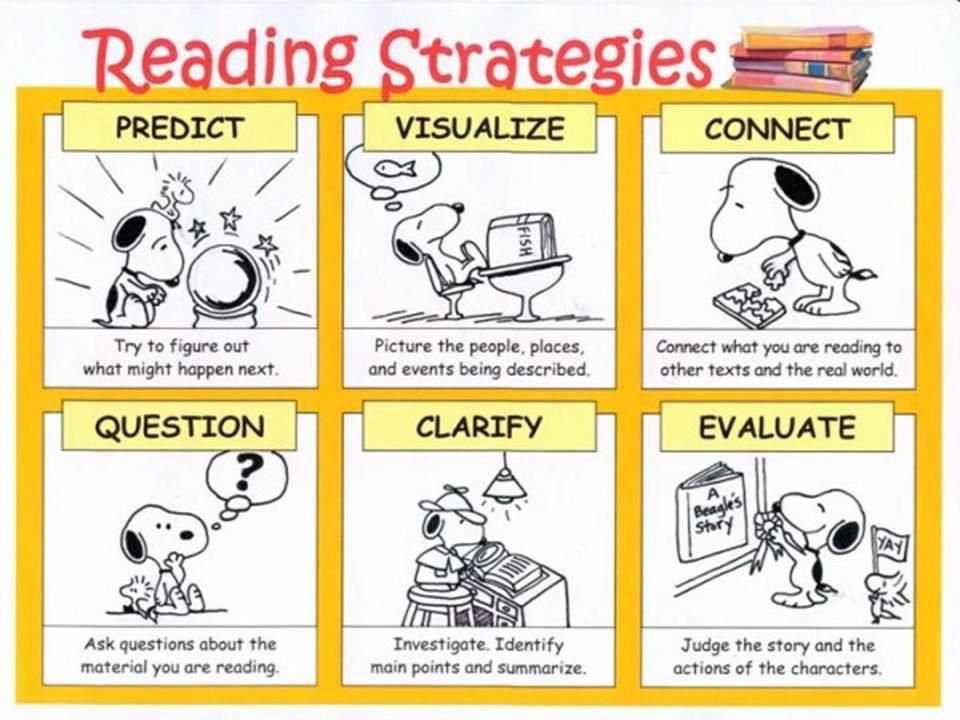 predicting
questioning
clarifying
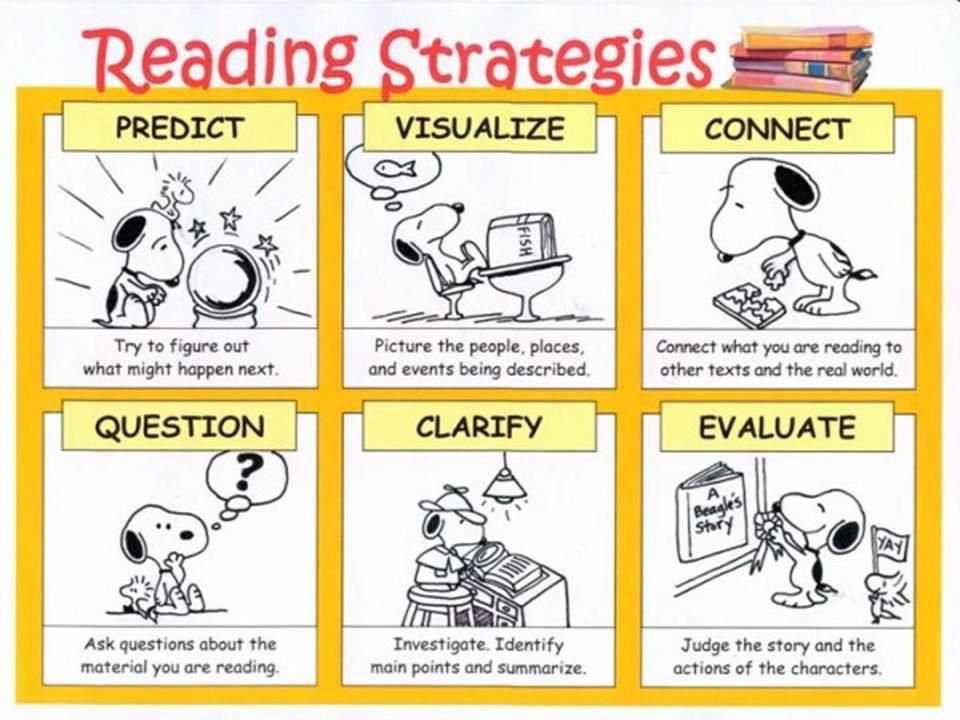 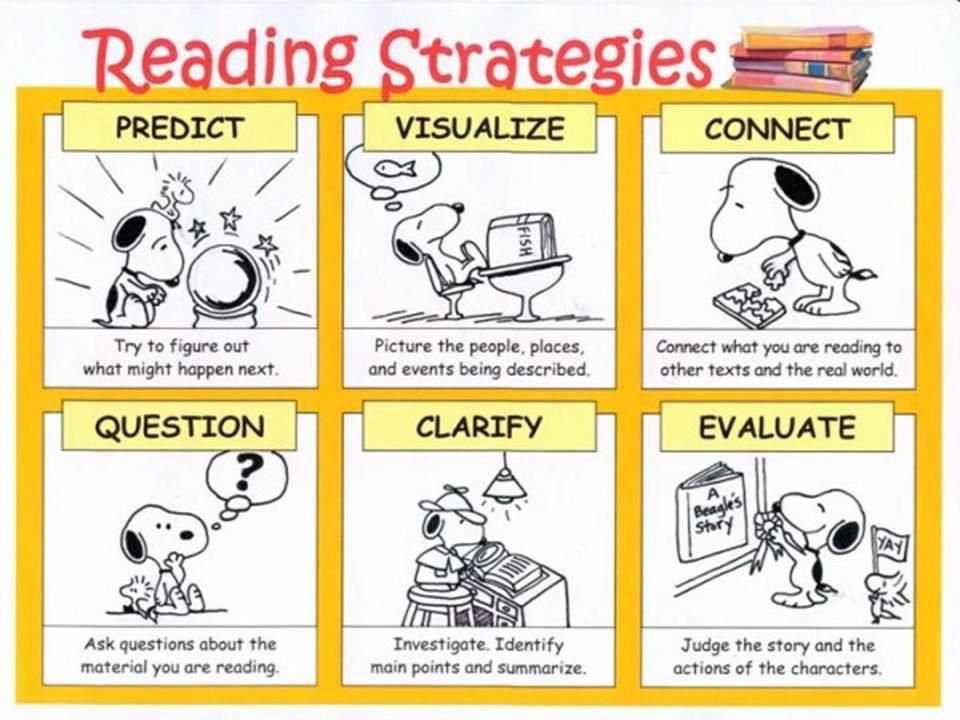 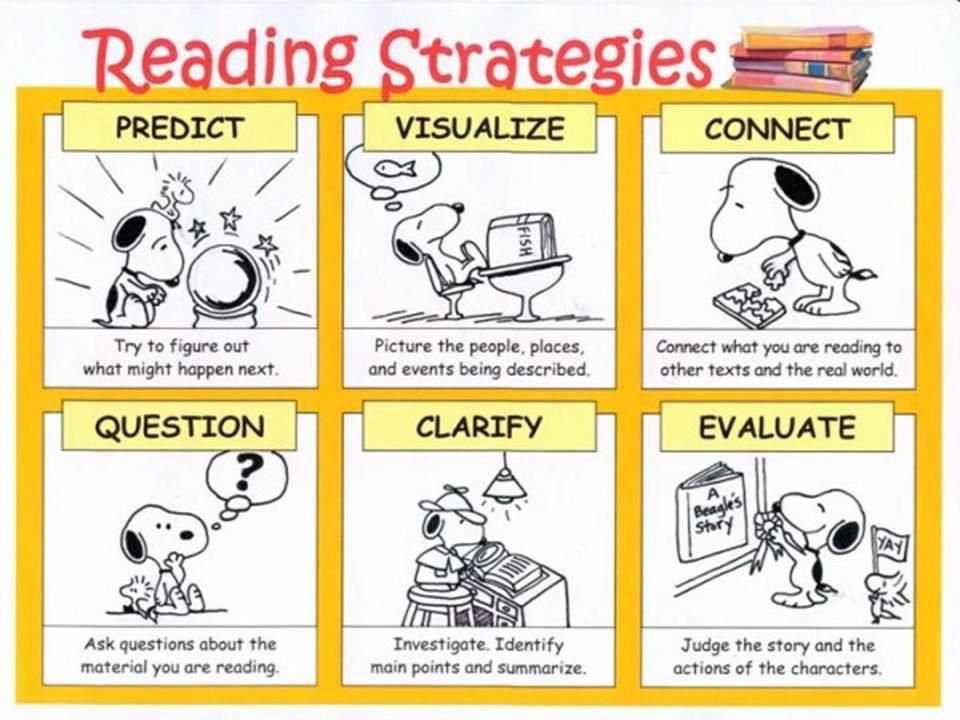 visualising
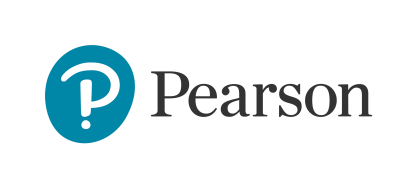 connecting
evaluating
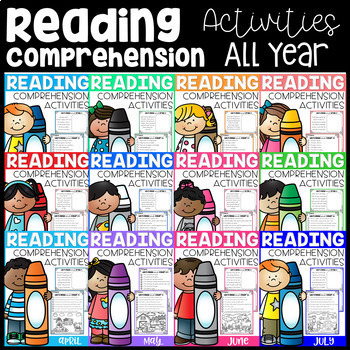 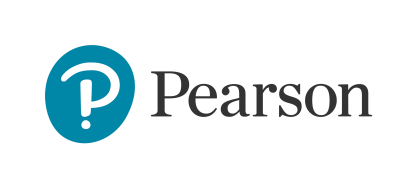 FORTUNE TELLER
                         (COOTIE CATCHER)
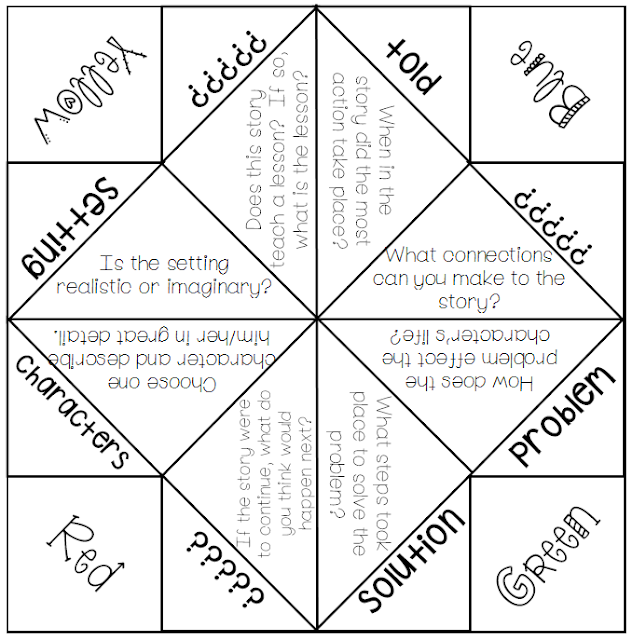 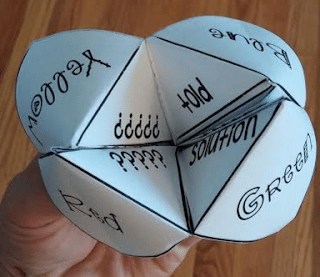 https://www.youtube.com/watch?v=nreDjXoCCpI   how to use  fortune teller
https://www.youtube.com/watch?v=PAZKv_PVcn0  how to make fortune teller
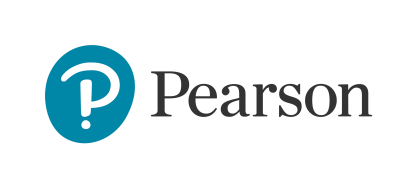 READING COMPREHENSION CUBES
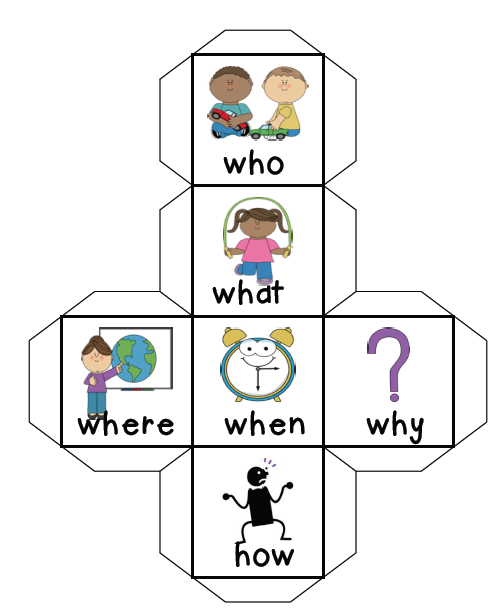 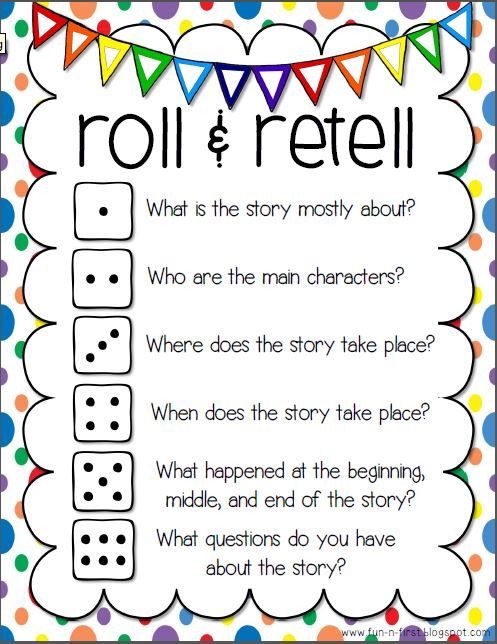 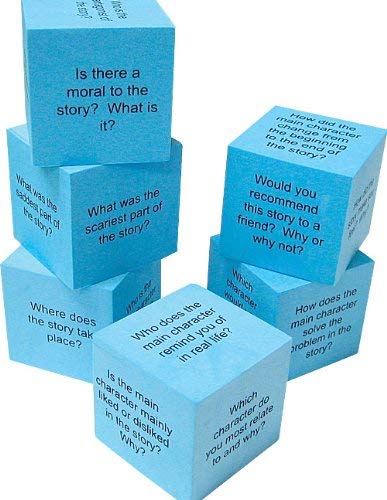 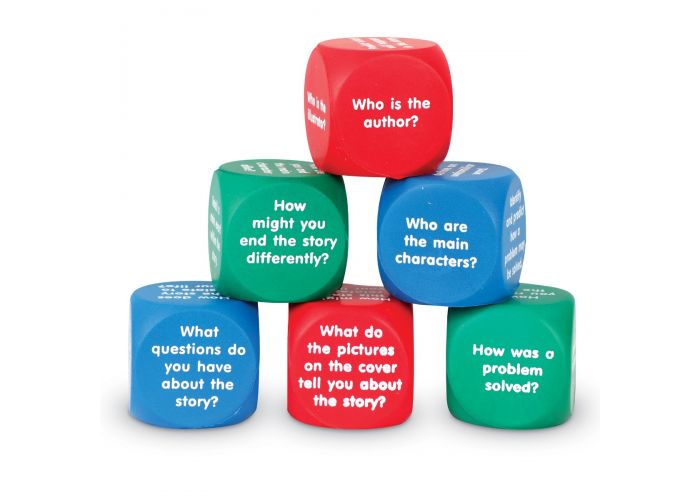 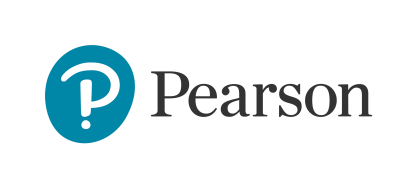 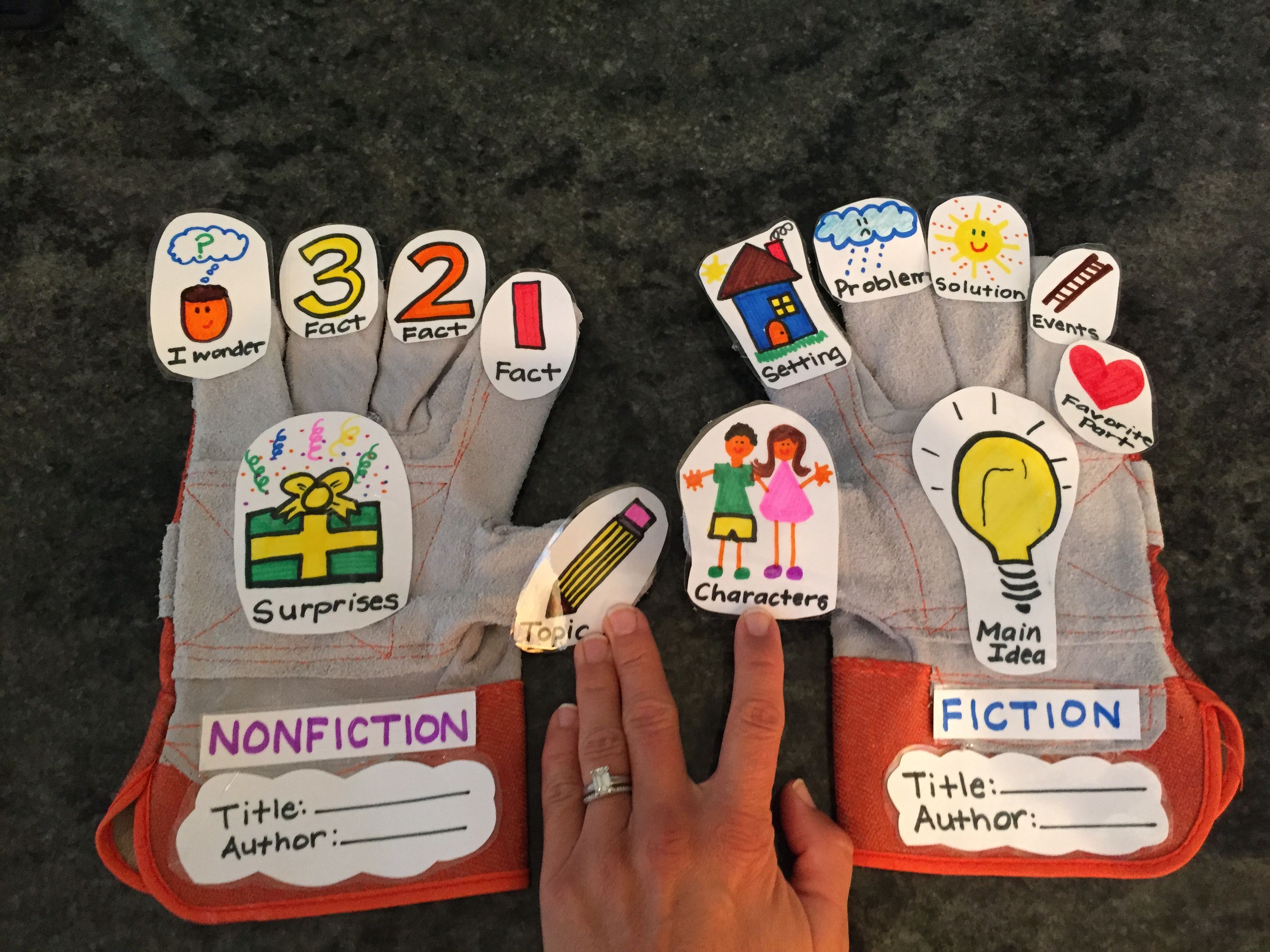 RETELLING GLOVES
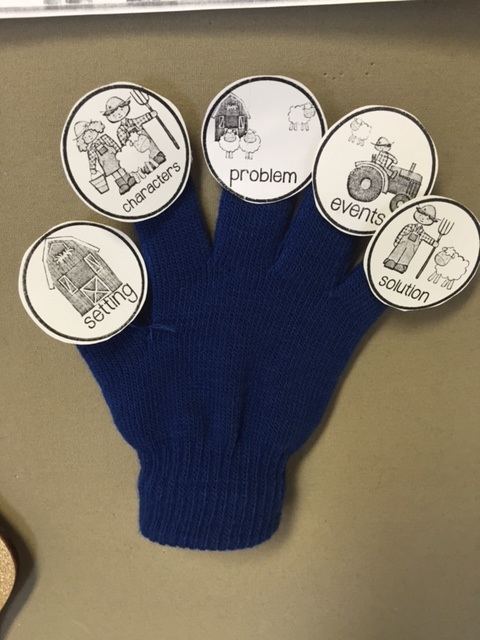 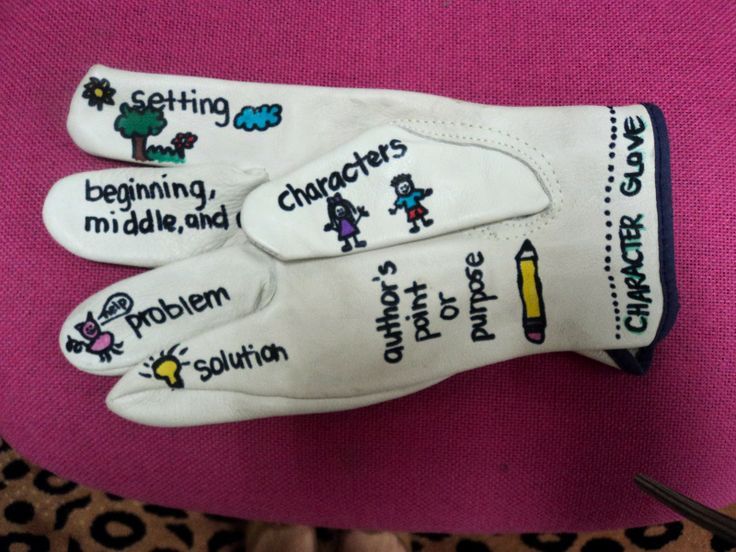 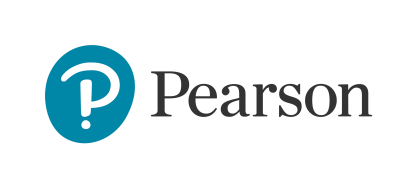 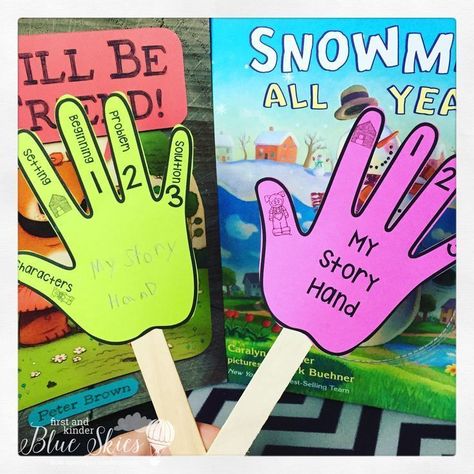 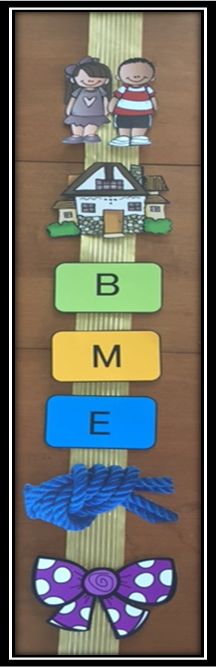 RETELLING STICKS/ROPE
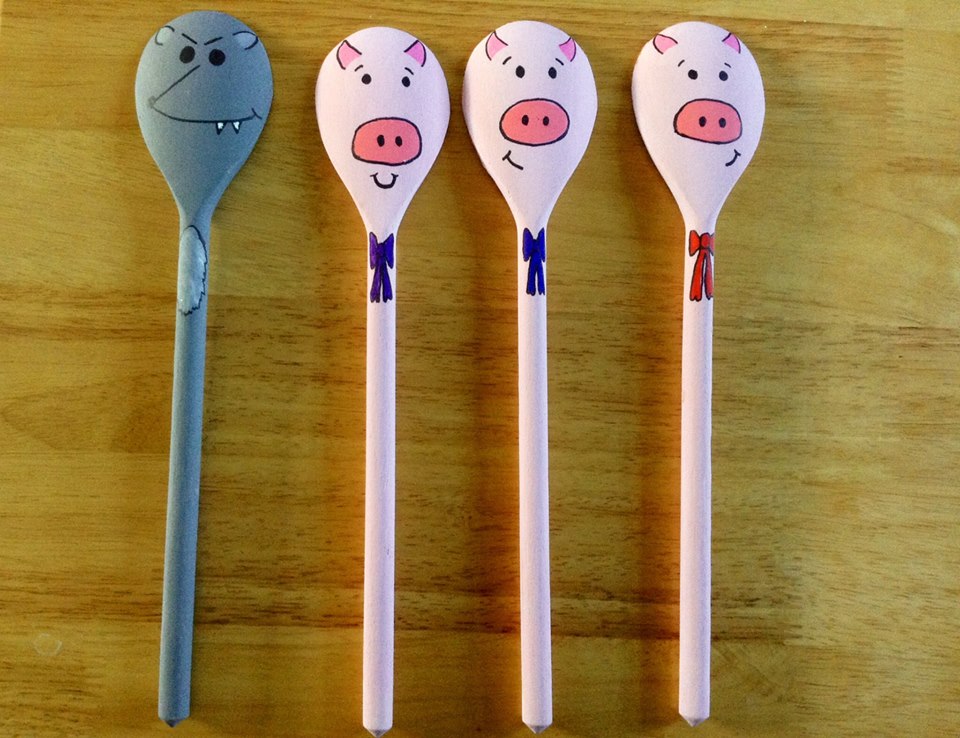 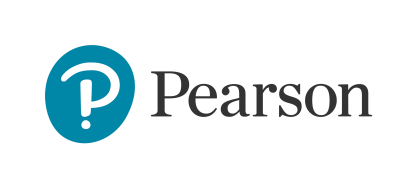 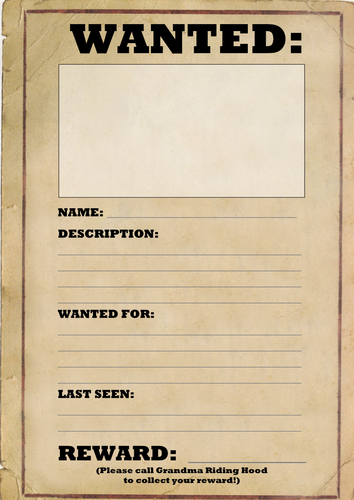 WANTED POSTER
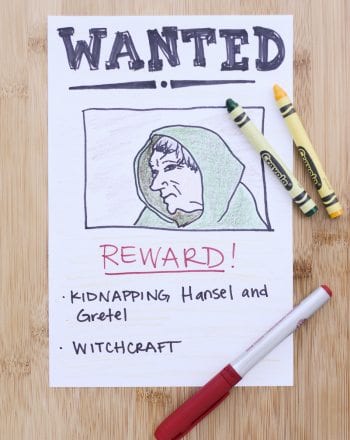 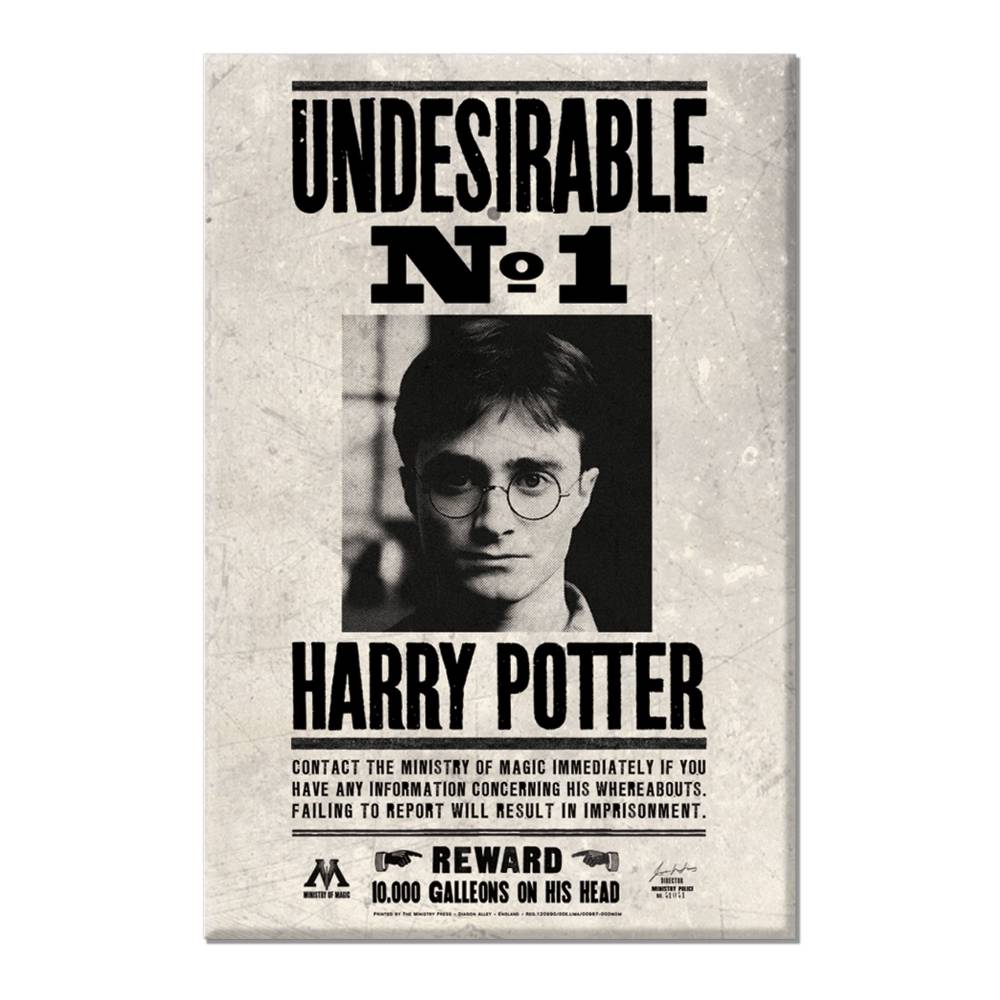 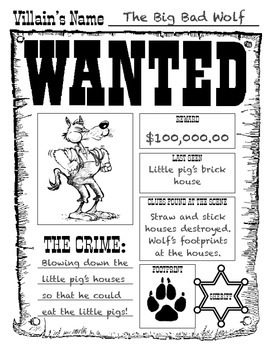 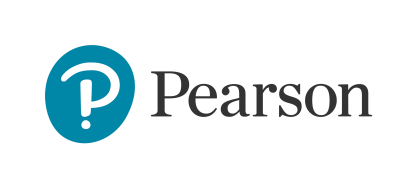 Lifetime Tale in Pictures
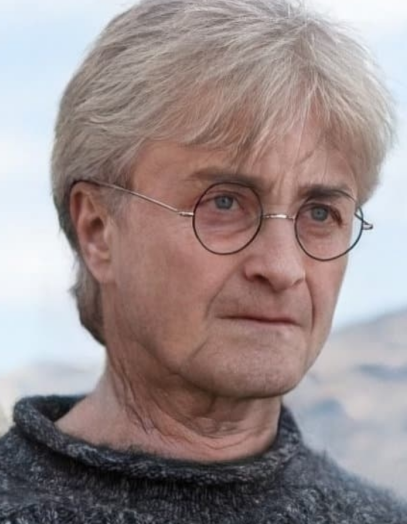 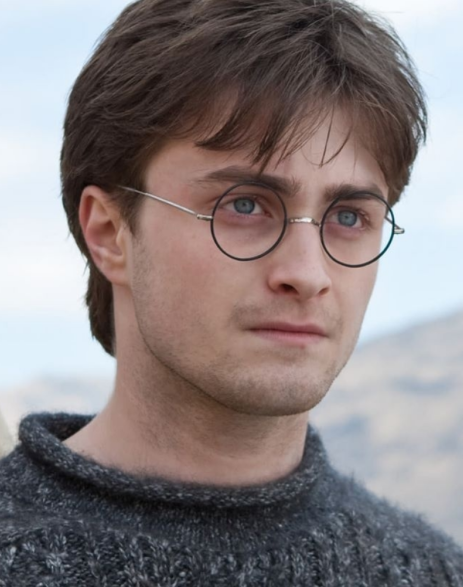 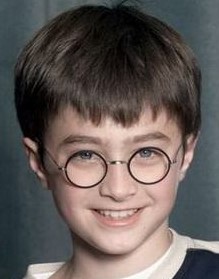 adult
child
old person
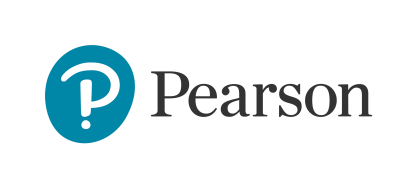 YELLOW BRICK ROAD
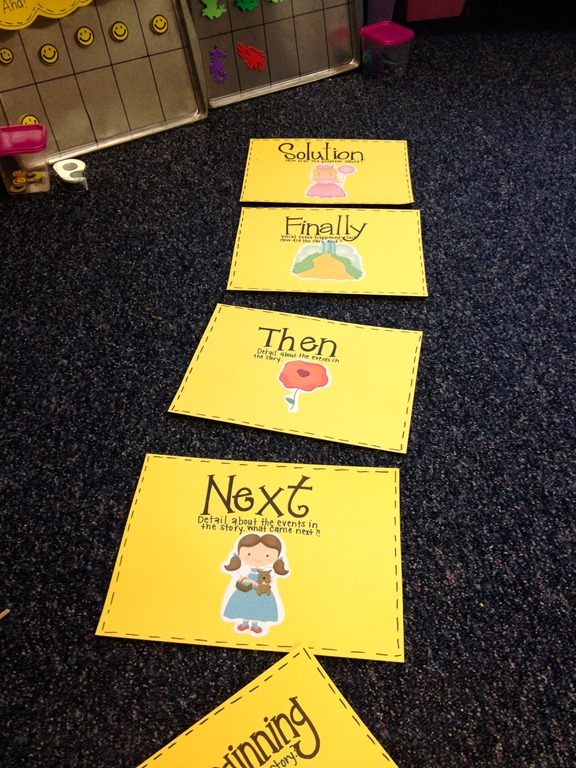 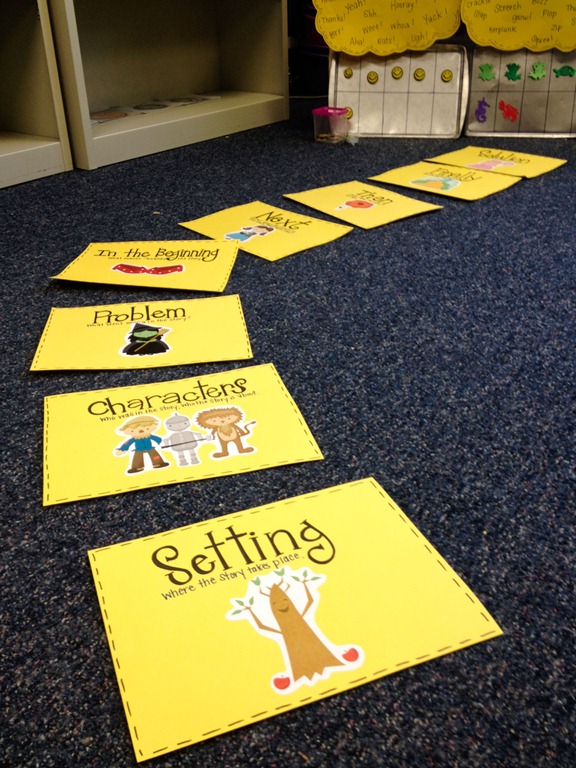 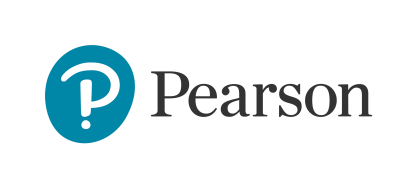 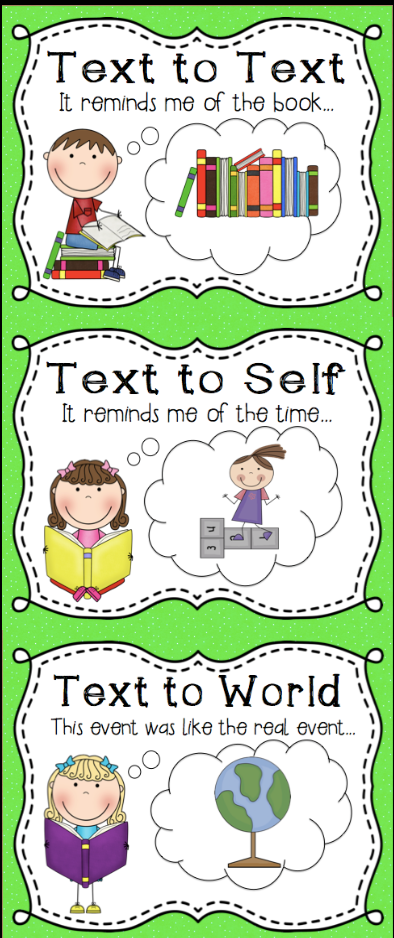 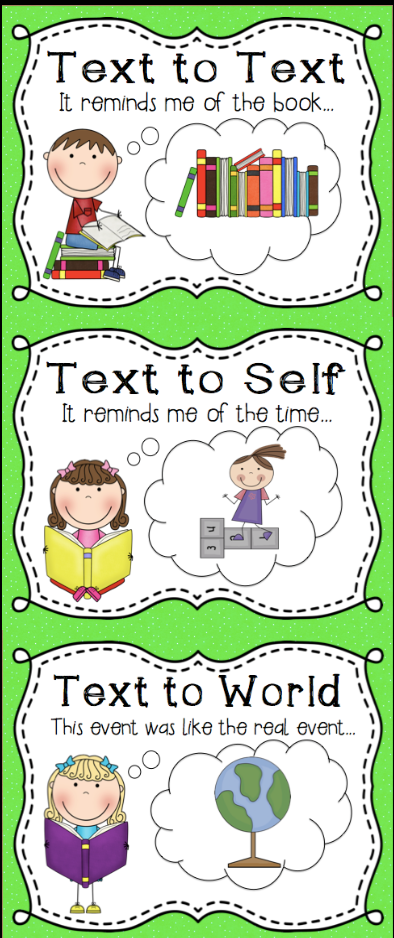 What does this remind you of in another book you have read?

How is this text similar to other things you have read?
Does anything in this story remind you of anything in your own life?

Can you relate to the characters in the story?
TEXT TO...
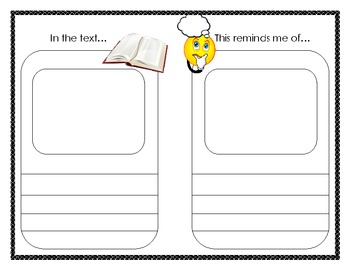 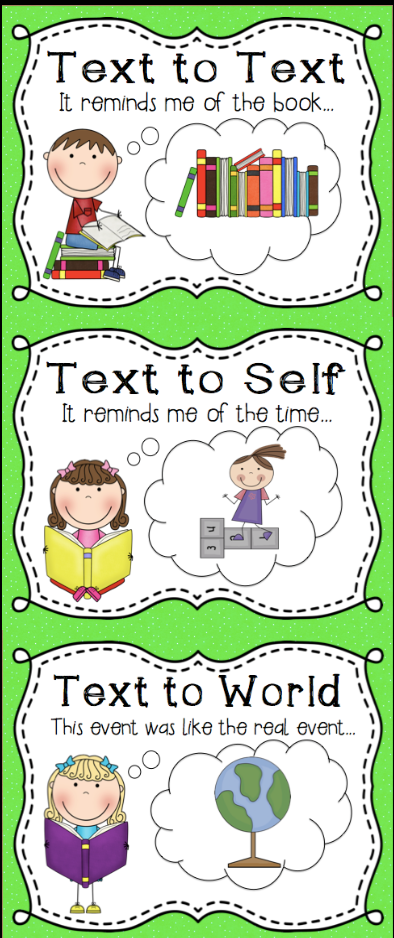 What does this remind you of in the real world?

How are events in this story similar to things that happen in the real world?
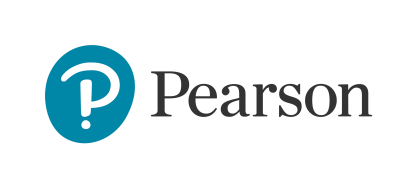 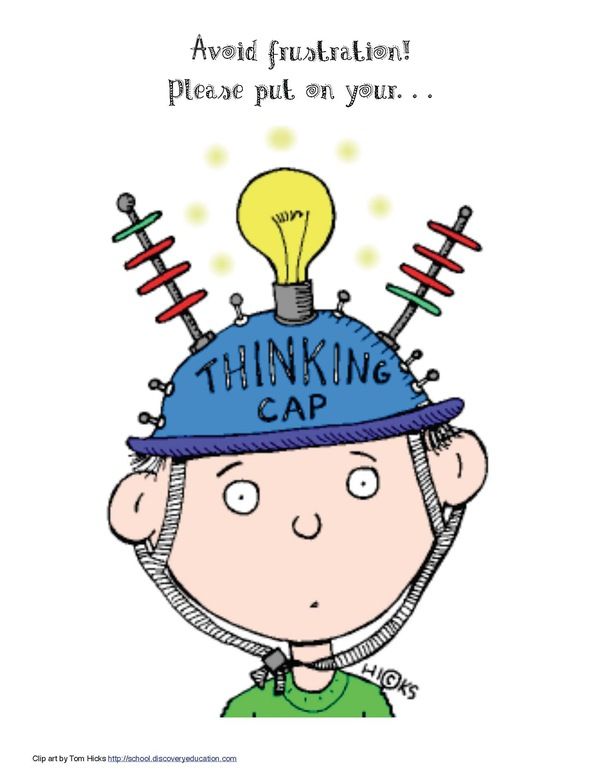 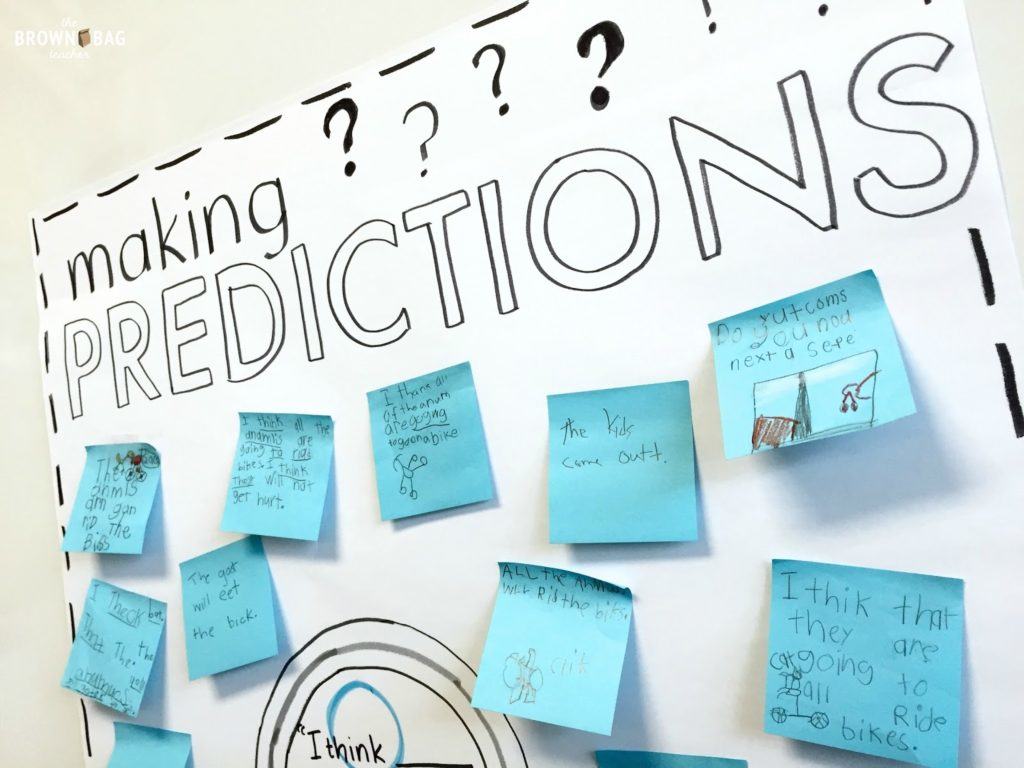 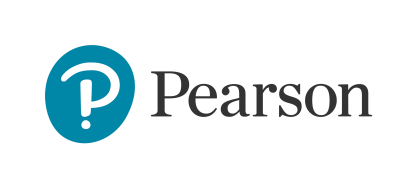 I think the book is about 2 boys. One of the boys looks like he is in prison and he has made friends with the boy who isn´t. I think the boy in the pyjamas is the main character.

First I looked at the title and predicted the book will be about a boy. Then I looked at the picture and noticed the fence. That´s why I predicted that one of the boys is in prison. 

I guessed that the main character of the book is the boy in the pyjamas because it relates to the heading.

I predicted he is the prisoner, because I know that people in prison wear clothes similar to his clothes.
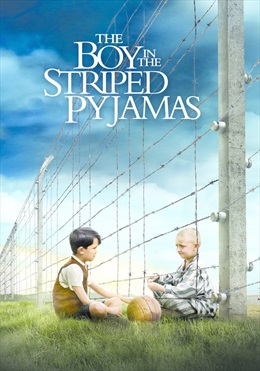 John Boyne
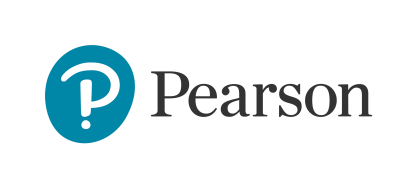 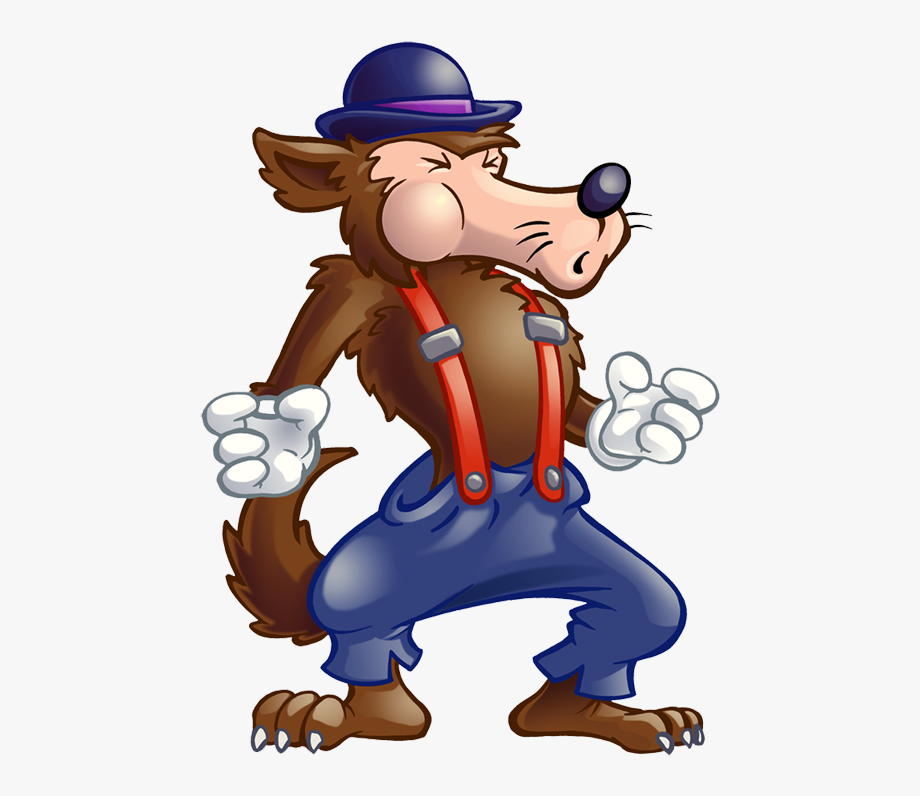 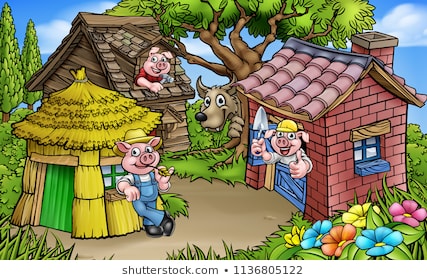 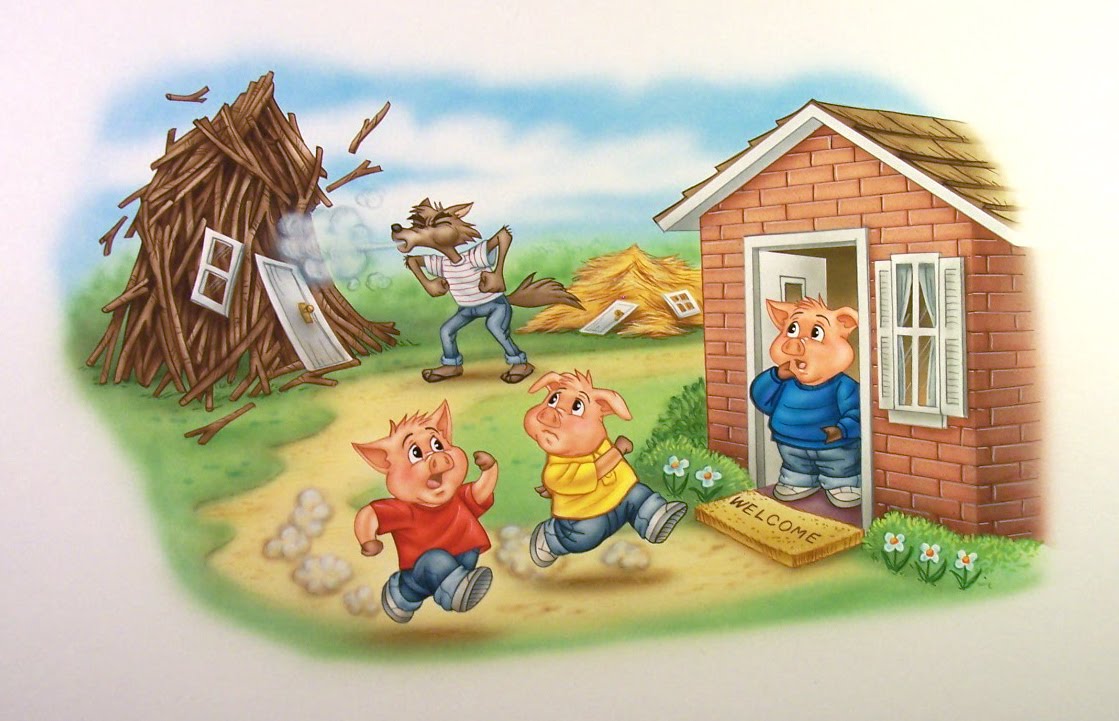 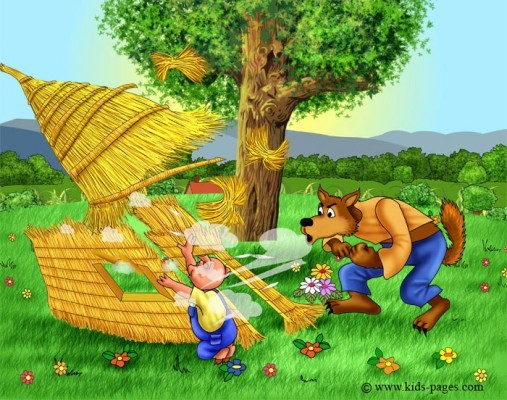 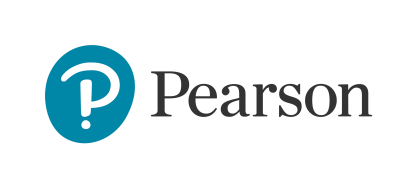 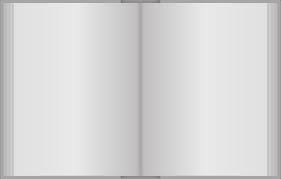 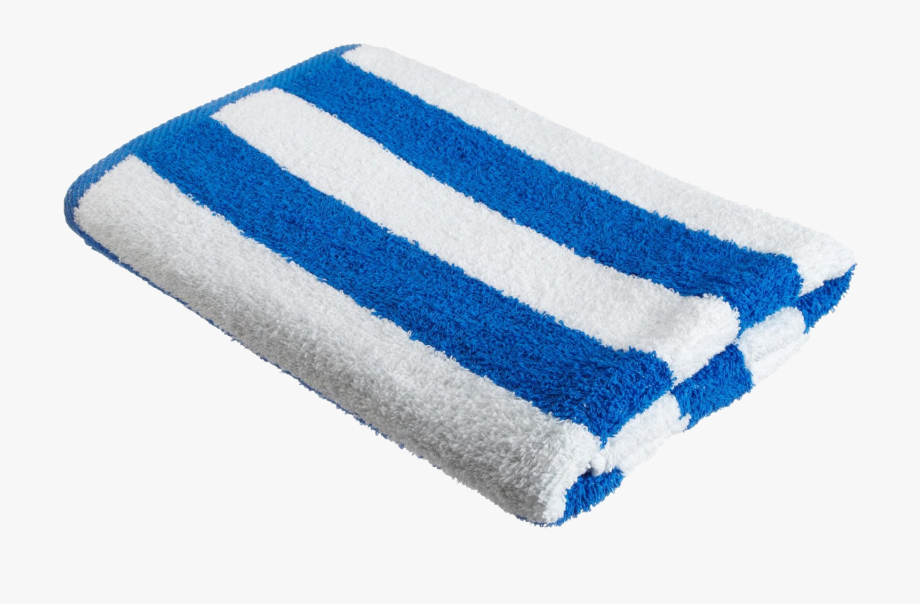 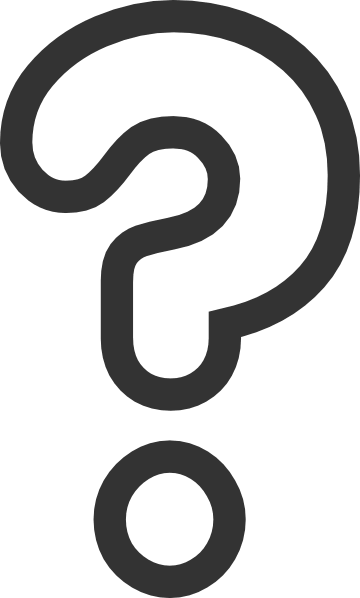 “Molly, come get in the
 car,“ said Mum. “It´s time to
 go. Dad and Bud are waiting.“

       “But I can´t find my towel,“ 
Molly screamed back.

       “I have your towel in the
bag. Just get your flip flops on
and let´s go. It´s a beautiful,
sunny day and we don´t want 
to miss any of the fun.“
Molly slipped her flip flop on 
as fast as she could and climbed 
into the back seat. 
It was going to be a long ride.
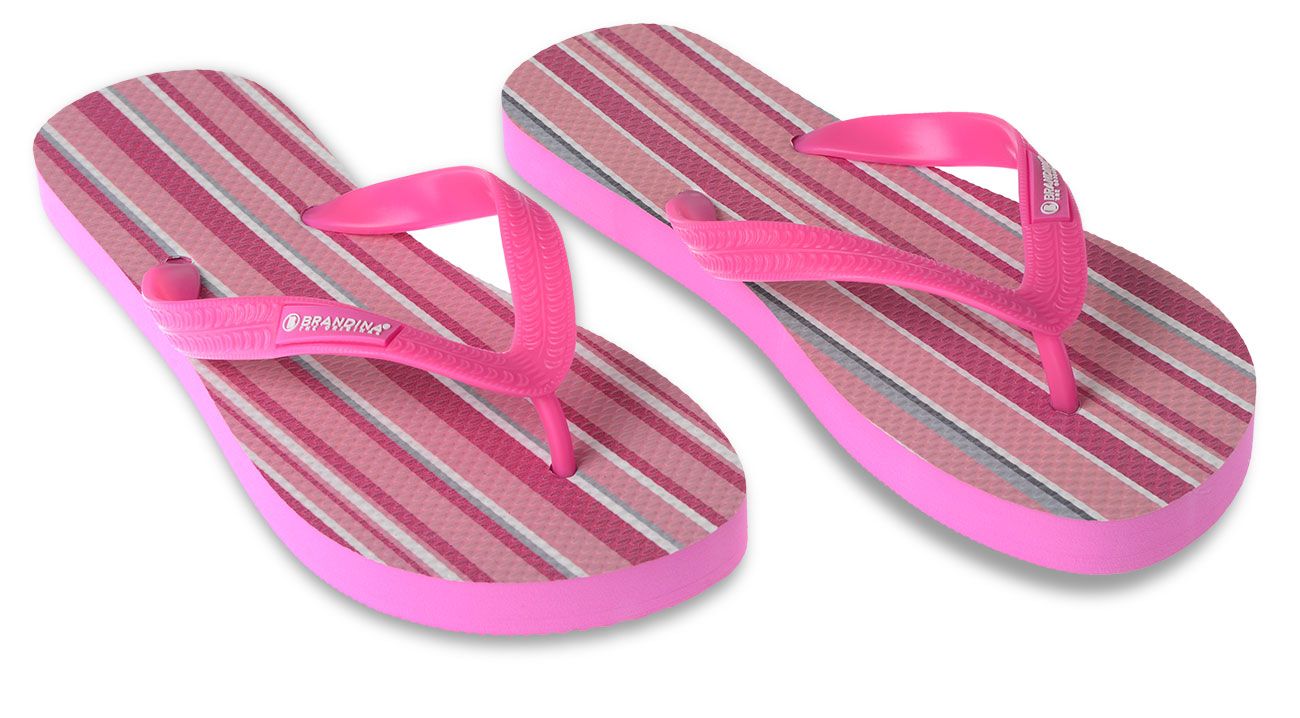 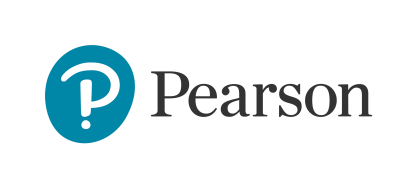 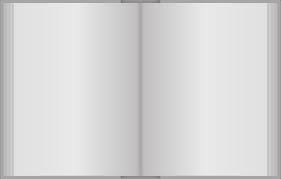 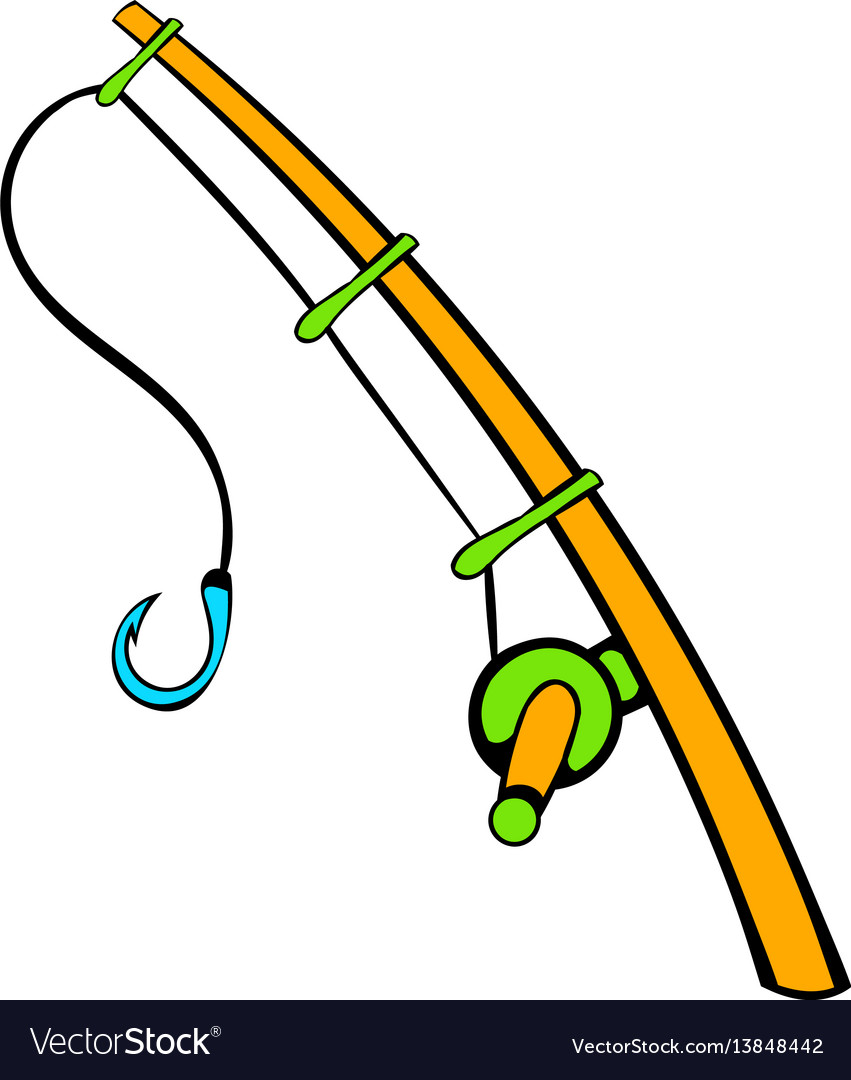 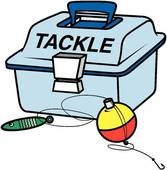 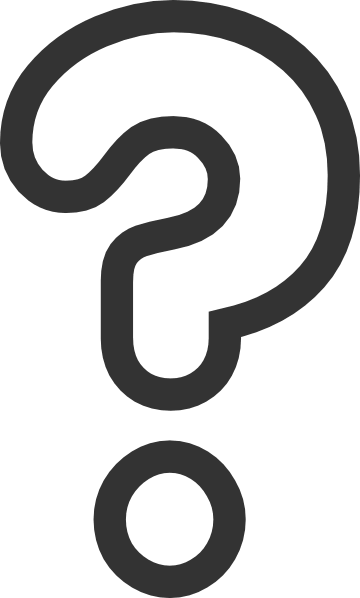 Molly knew it is going to be 
a long ride so she grabbed her
sleeping bag and rested her head 
on it.
The boot of the car was 
filled with everything they needed 
for the trip. Dad´s fishing rod and tackle box were rattling in the
back. Bud was playing with a torch
in his hands.
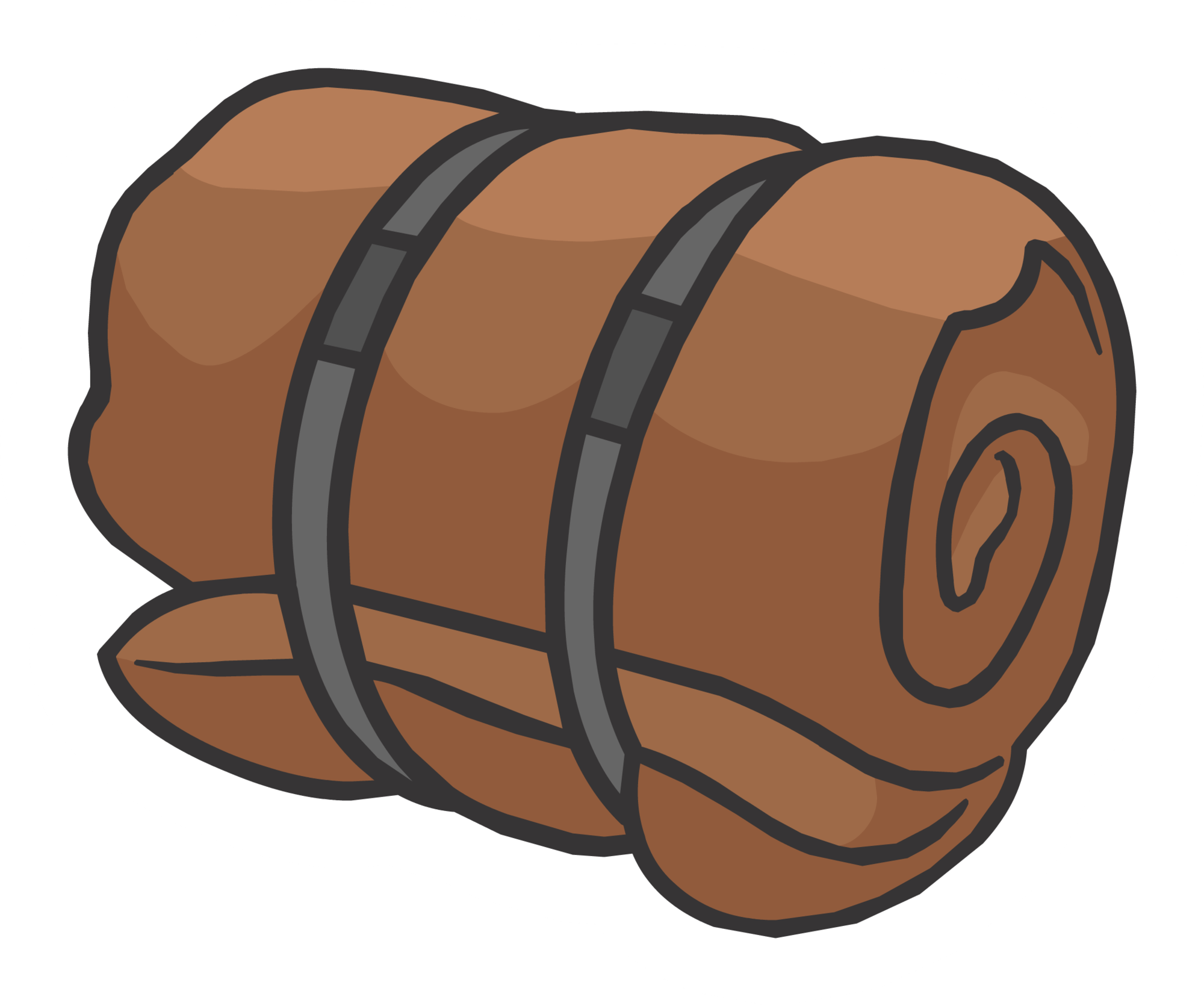 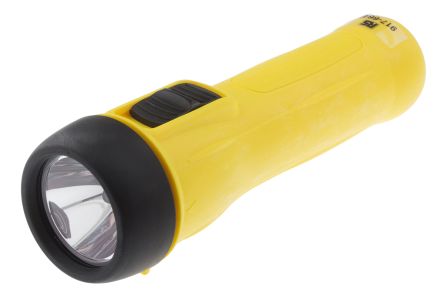 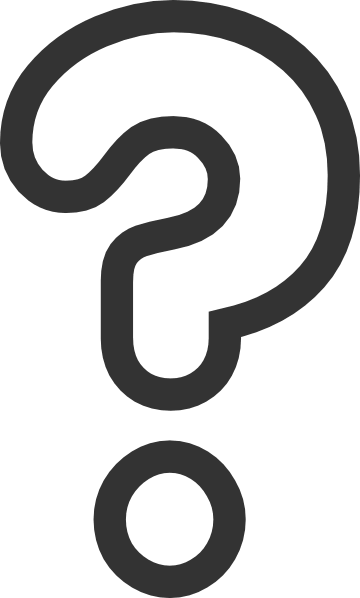 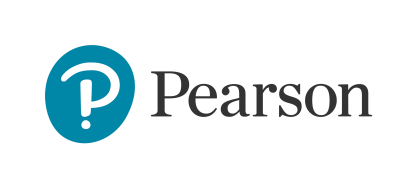 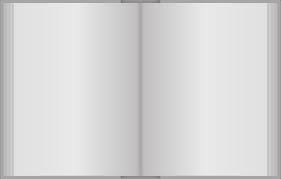 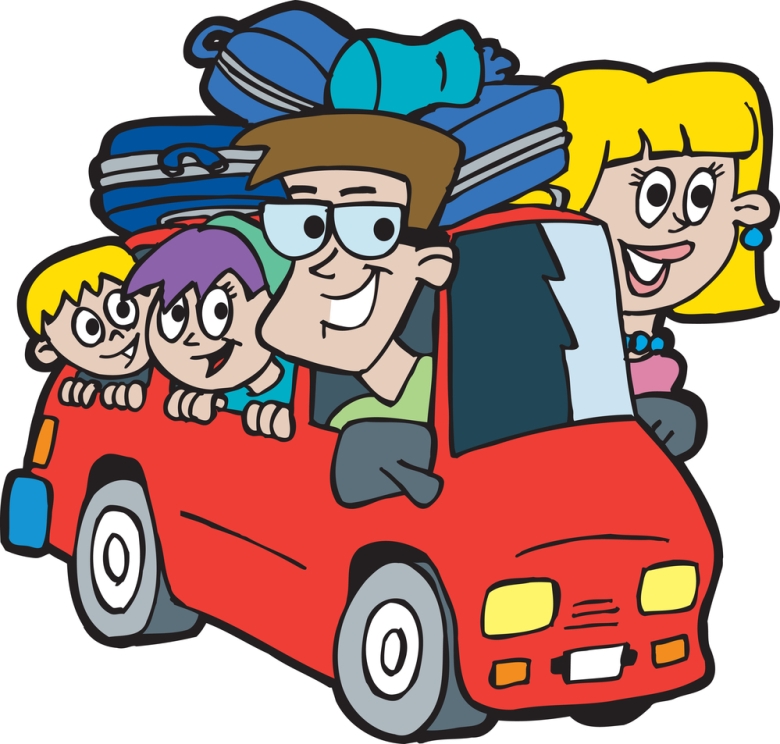 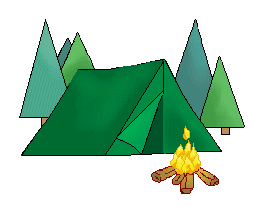 The family was off on 
their holiday. The two-hour
drive would bring them to 
Camp Rest and Relax, their 
favourite place to go to 
every summer.
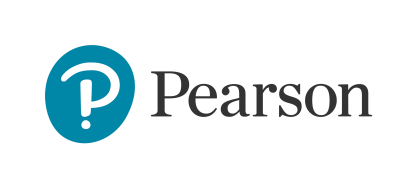 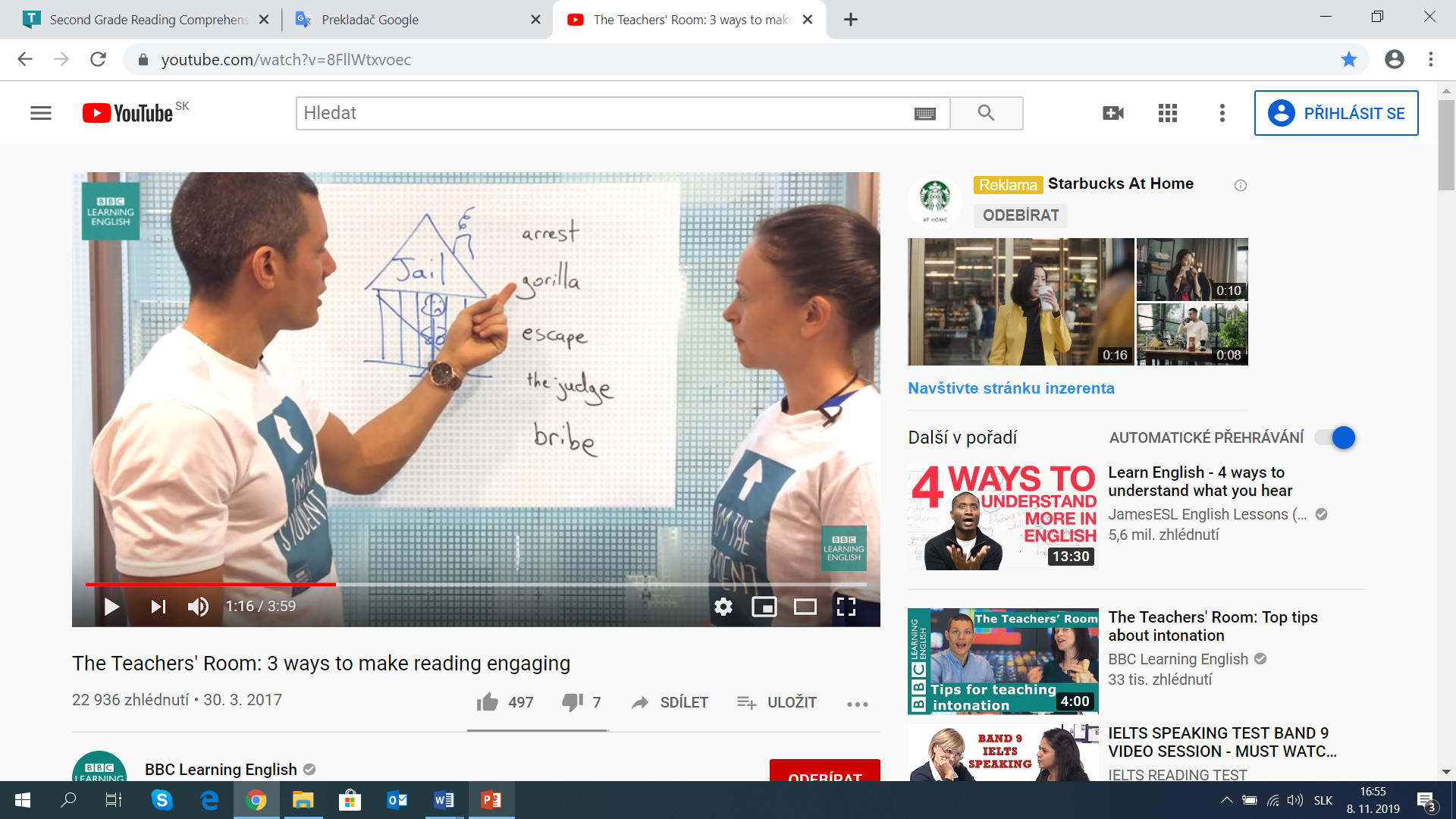 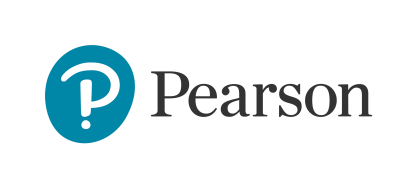 “SCREW UP“
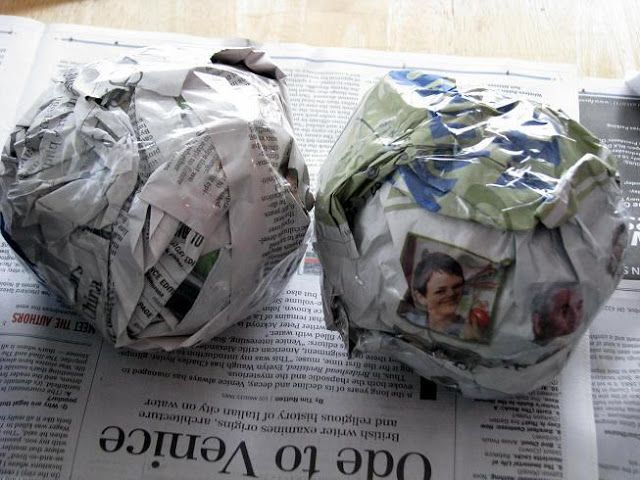 skimming - reading for gist

gist is the general meaning of the text
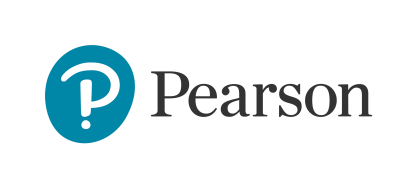 “GRASS SKIRT“
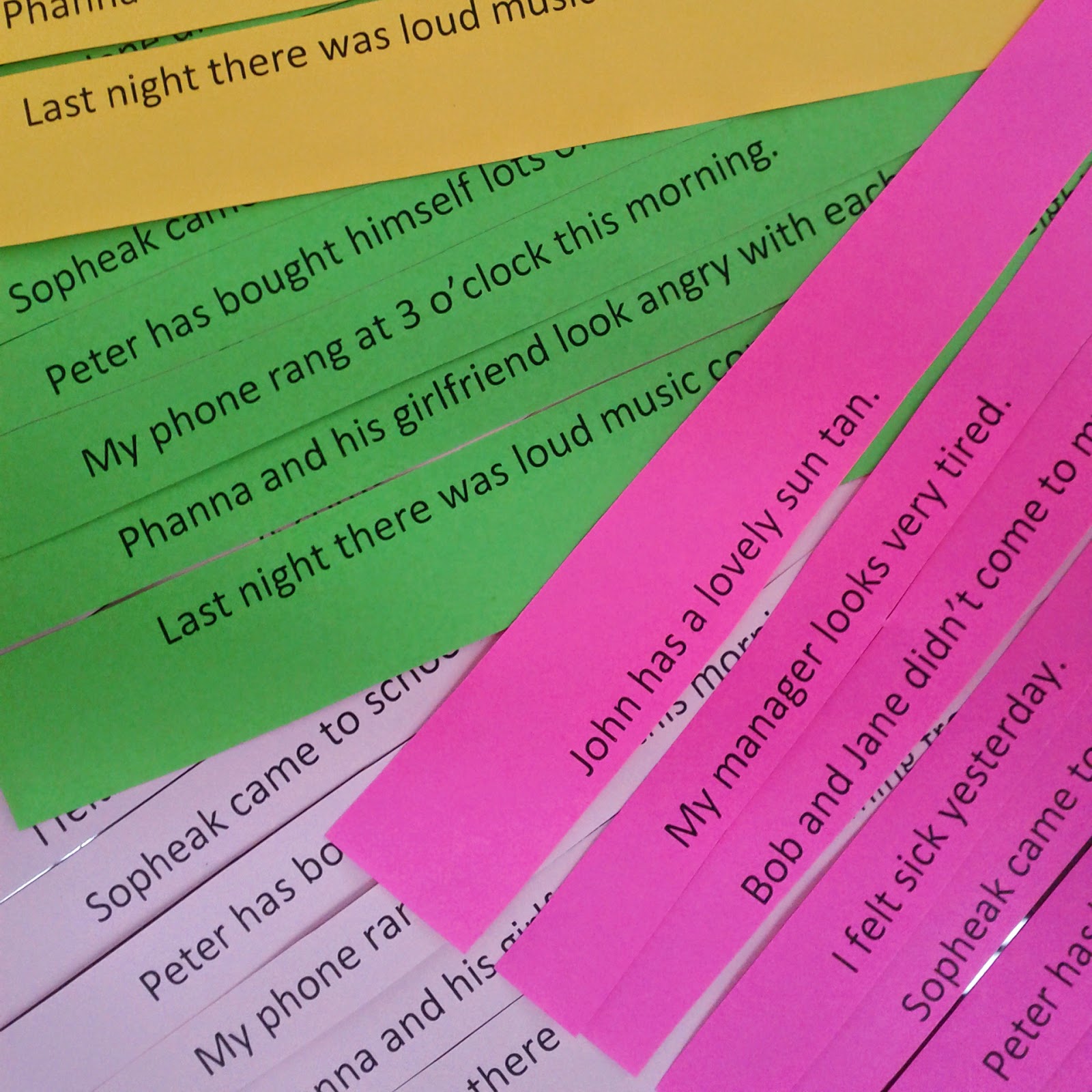 scanning - reading for specific information
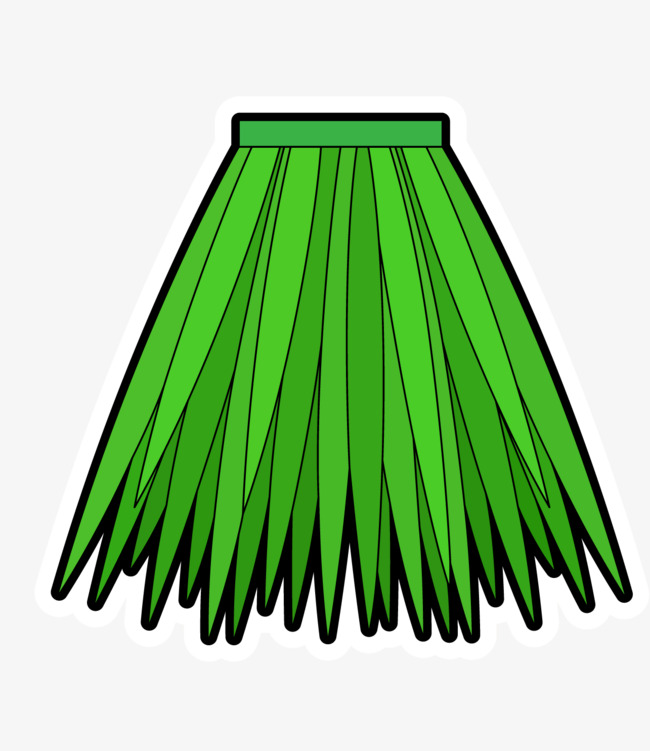 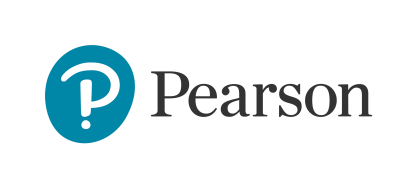 READING COMPREHENSION ACTIVITY QUIZ
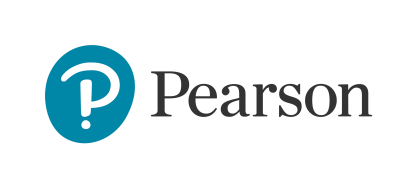 READING COMPREHENSION ACTIVITY QUIZ
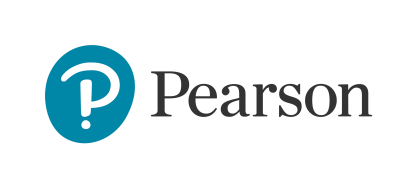 READING ACTIVITY COMPREHENSION QUIZ
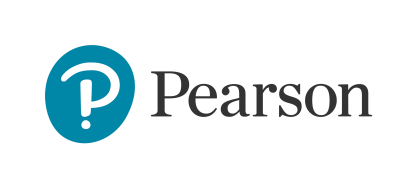 READING ACTIVITY COMPREHENSION QUIZ
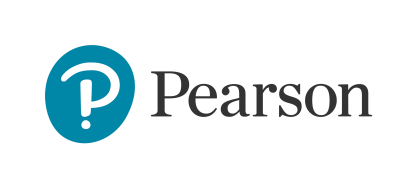 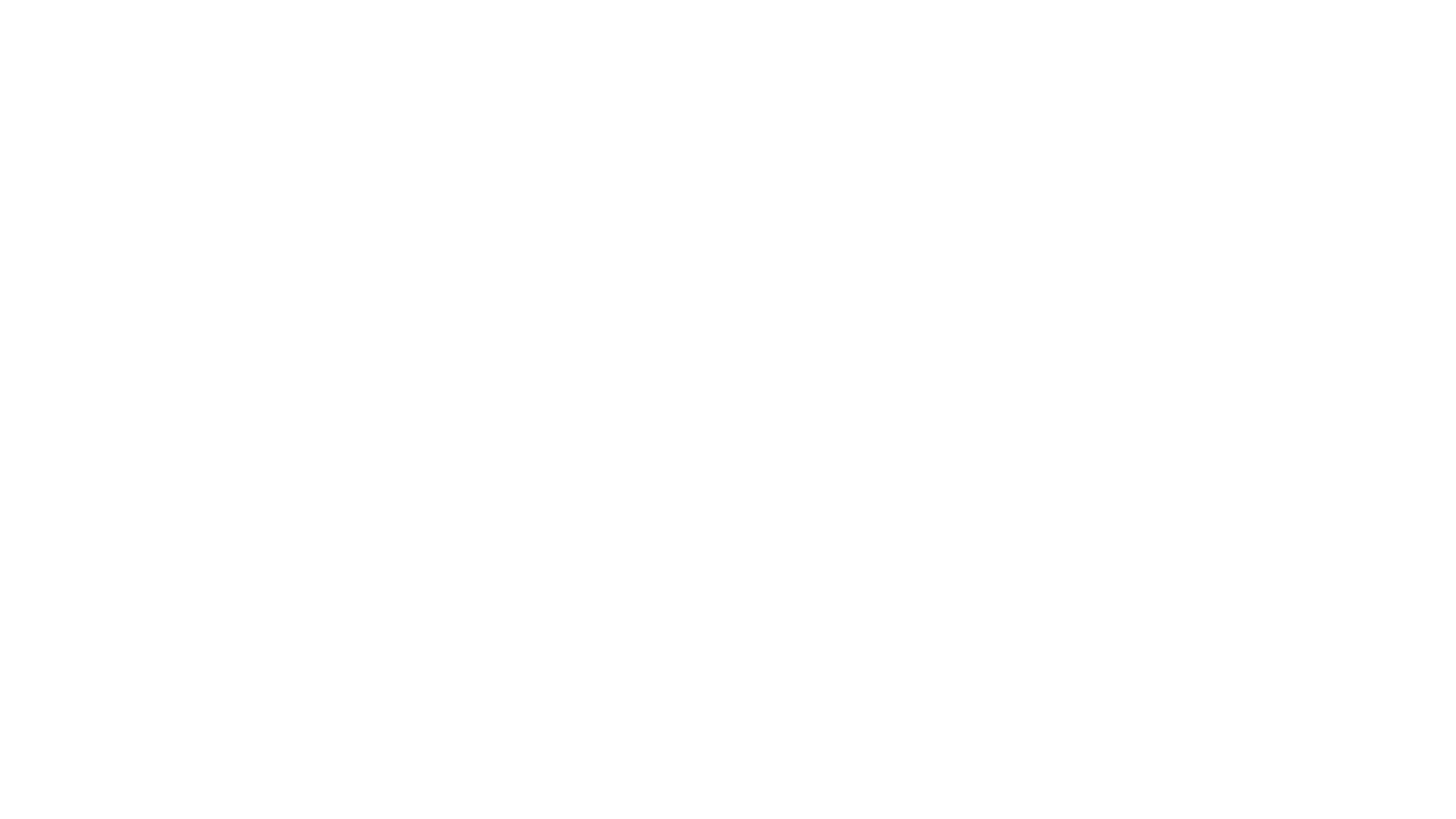 “You cannot open a book without learning something.” 
                                                                                        (Confucius)

       “All I have learned, I have learned from books.”
                                                                                            (Abraham Lincoln)
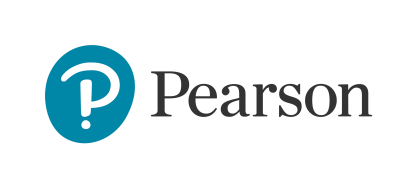 [Speaker Notes: ,]
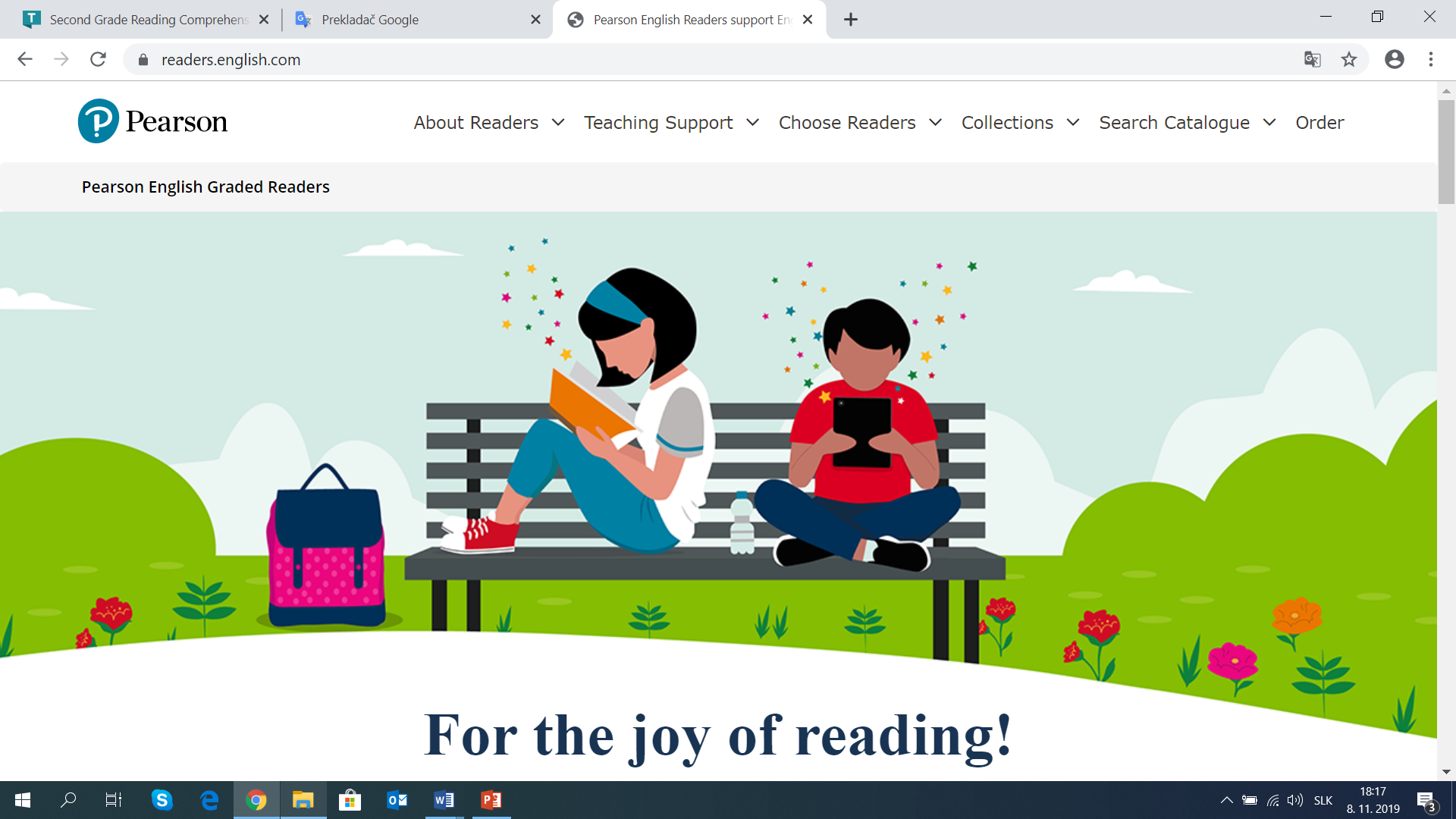 https://readers.english.com/
https://www.venturesbooks.sk/produkty/zjednodusene-citanie-v-anglictine
https://www.venturesbooks.cz/produkty/zjednodusena-cetba
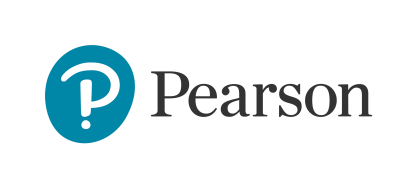 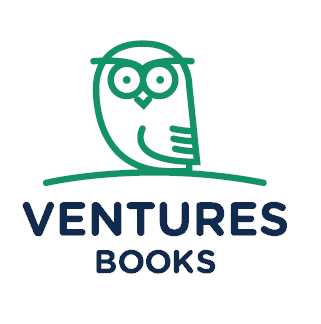 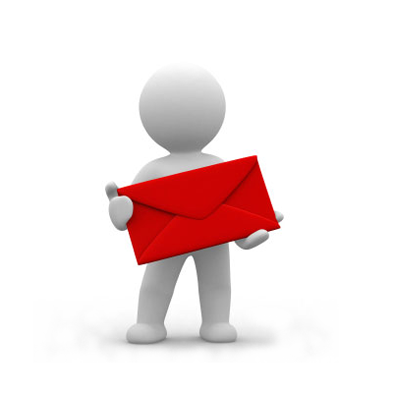 judita.tothova@venturesbooks.com
www.venturesbooks.sk
www.venturesbooks.cz
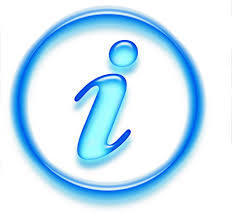 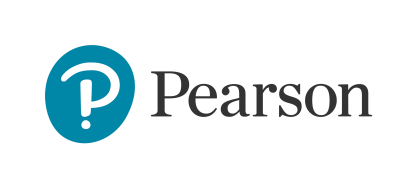 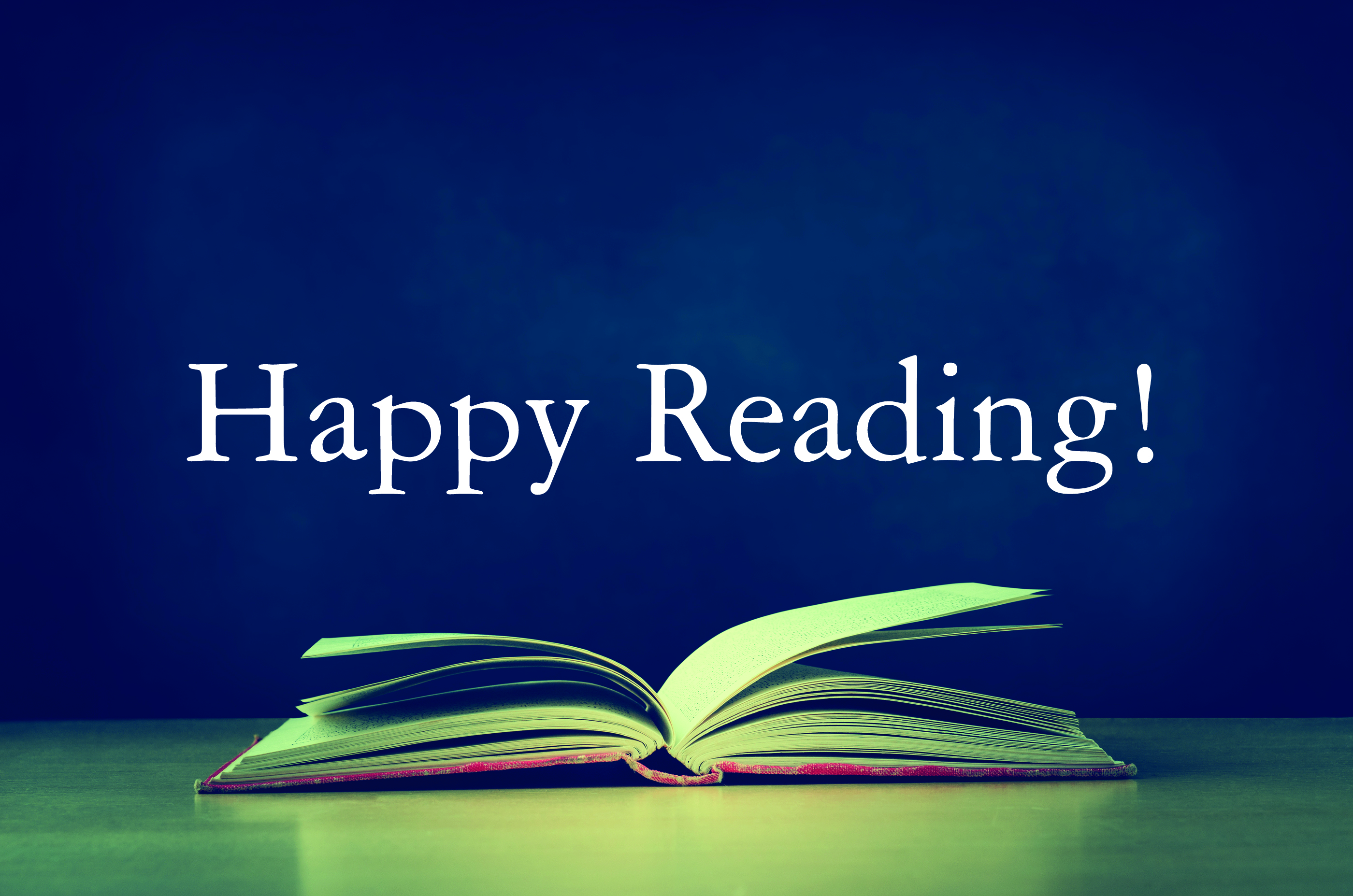 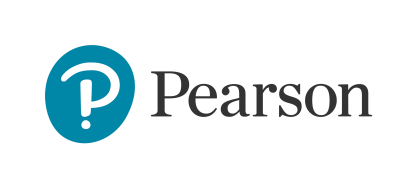 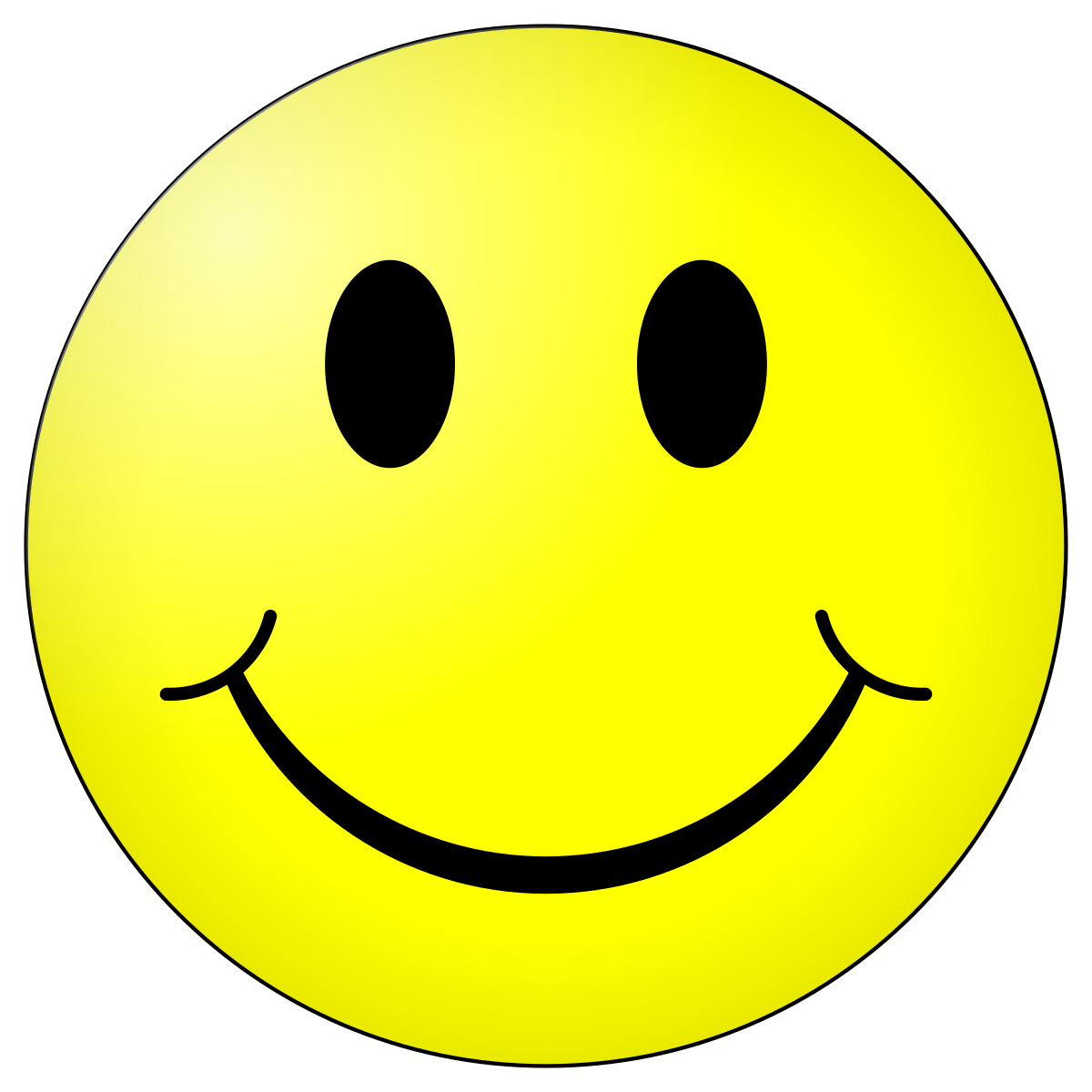 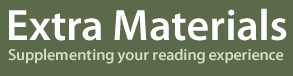 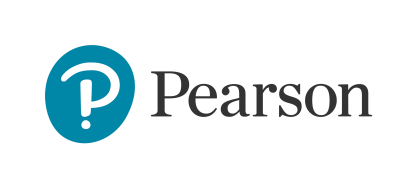 Reading comprehension strategies
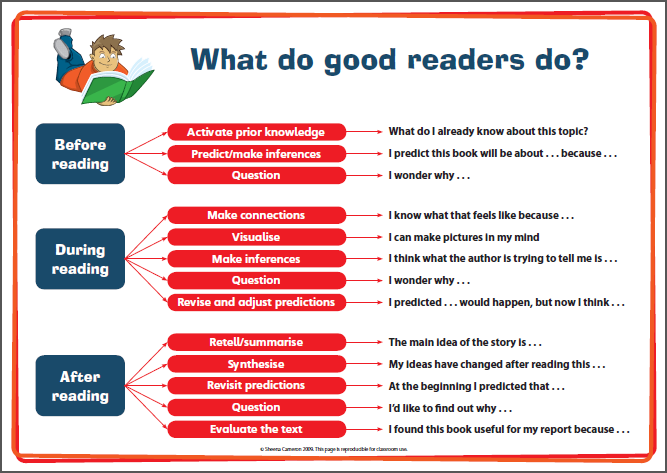 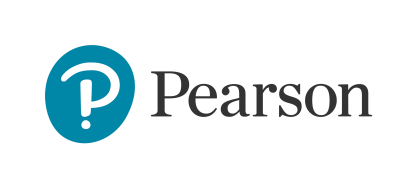 TEXT TO SELF
TEXT TO TEXT
TEXT TO WORLD
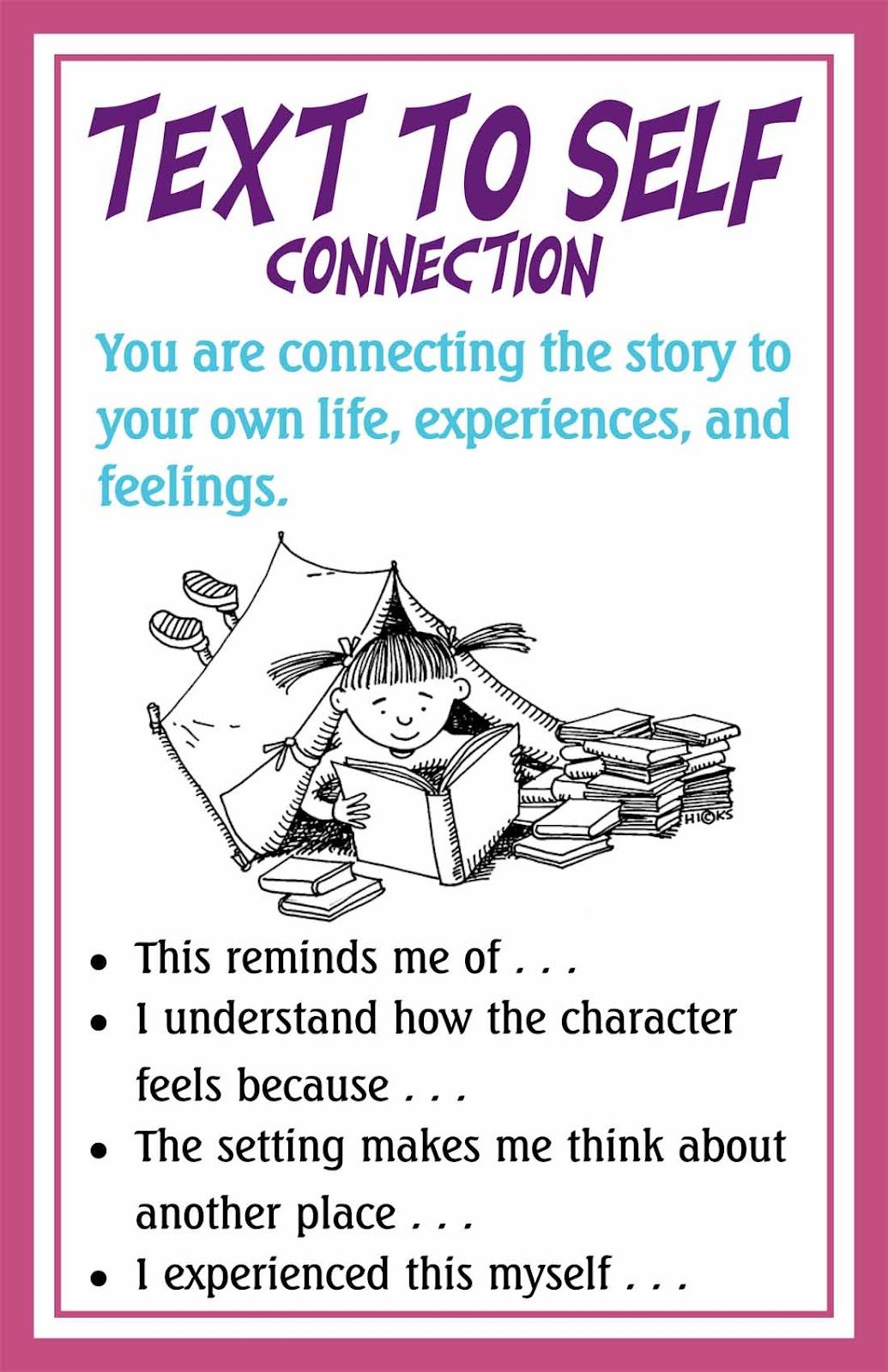 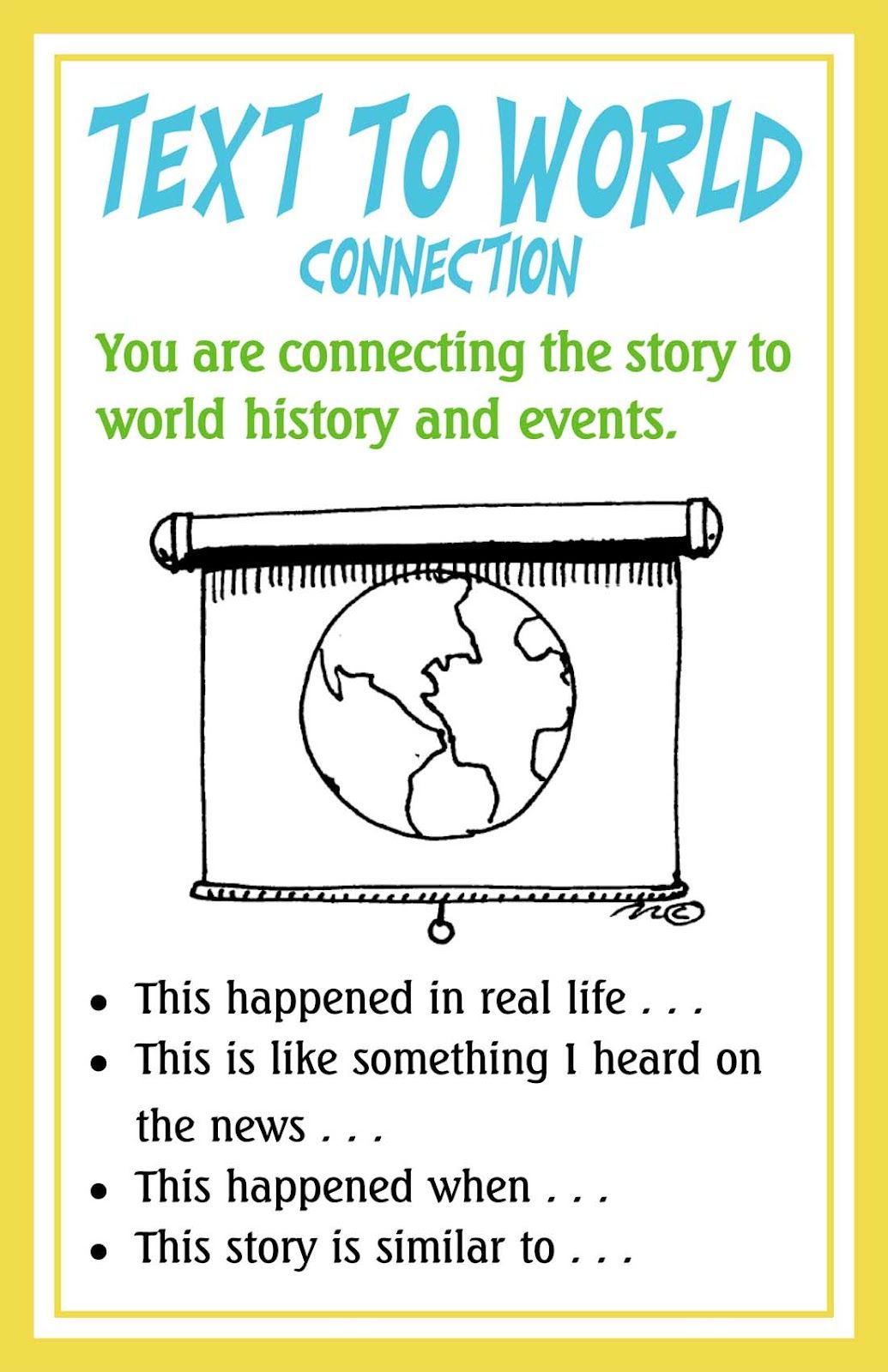 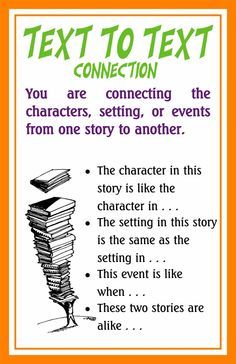 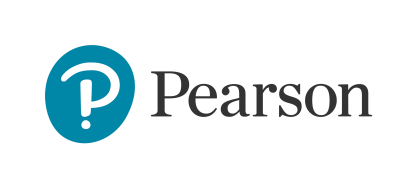 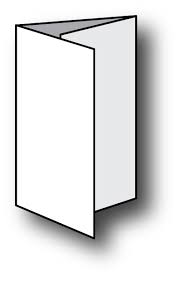 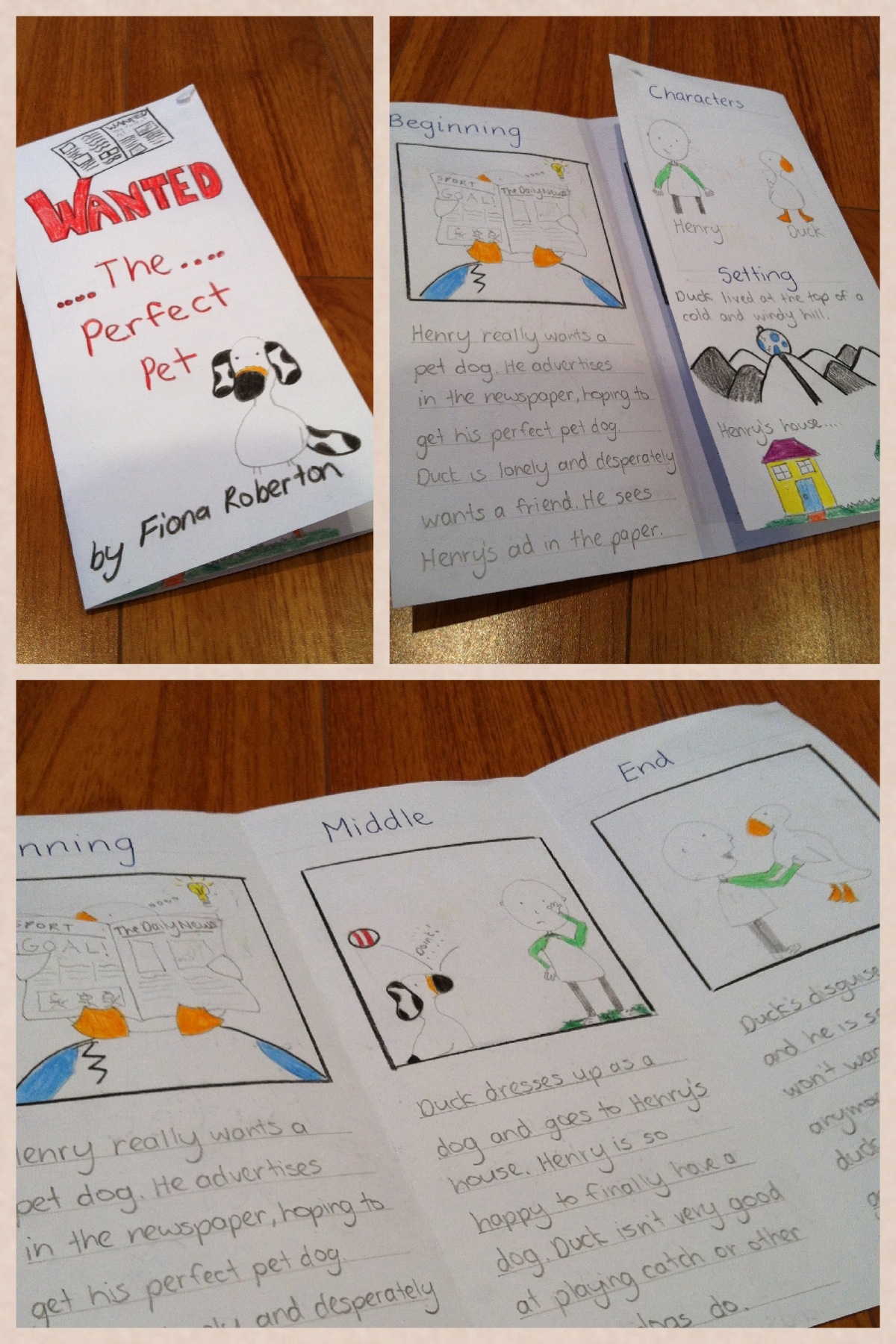 Foldable brochure
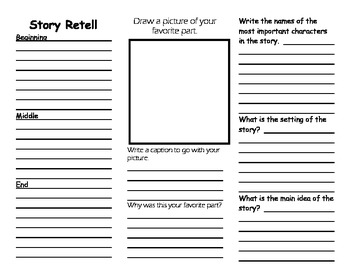 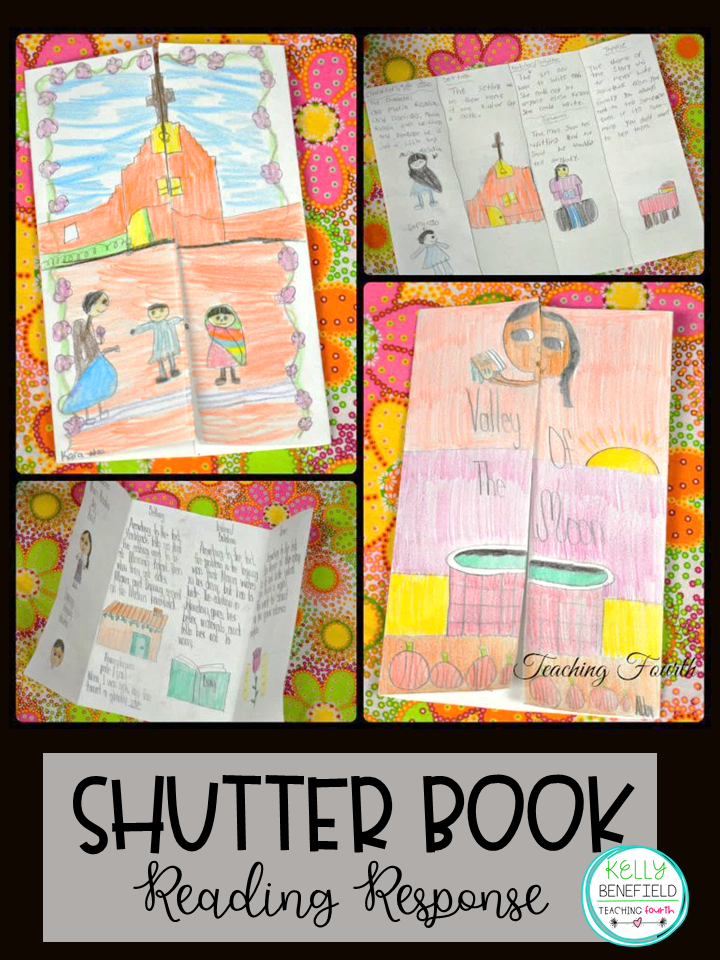 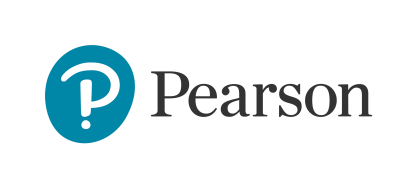